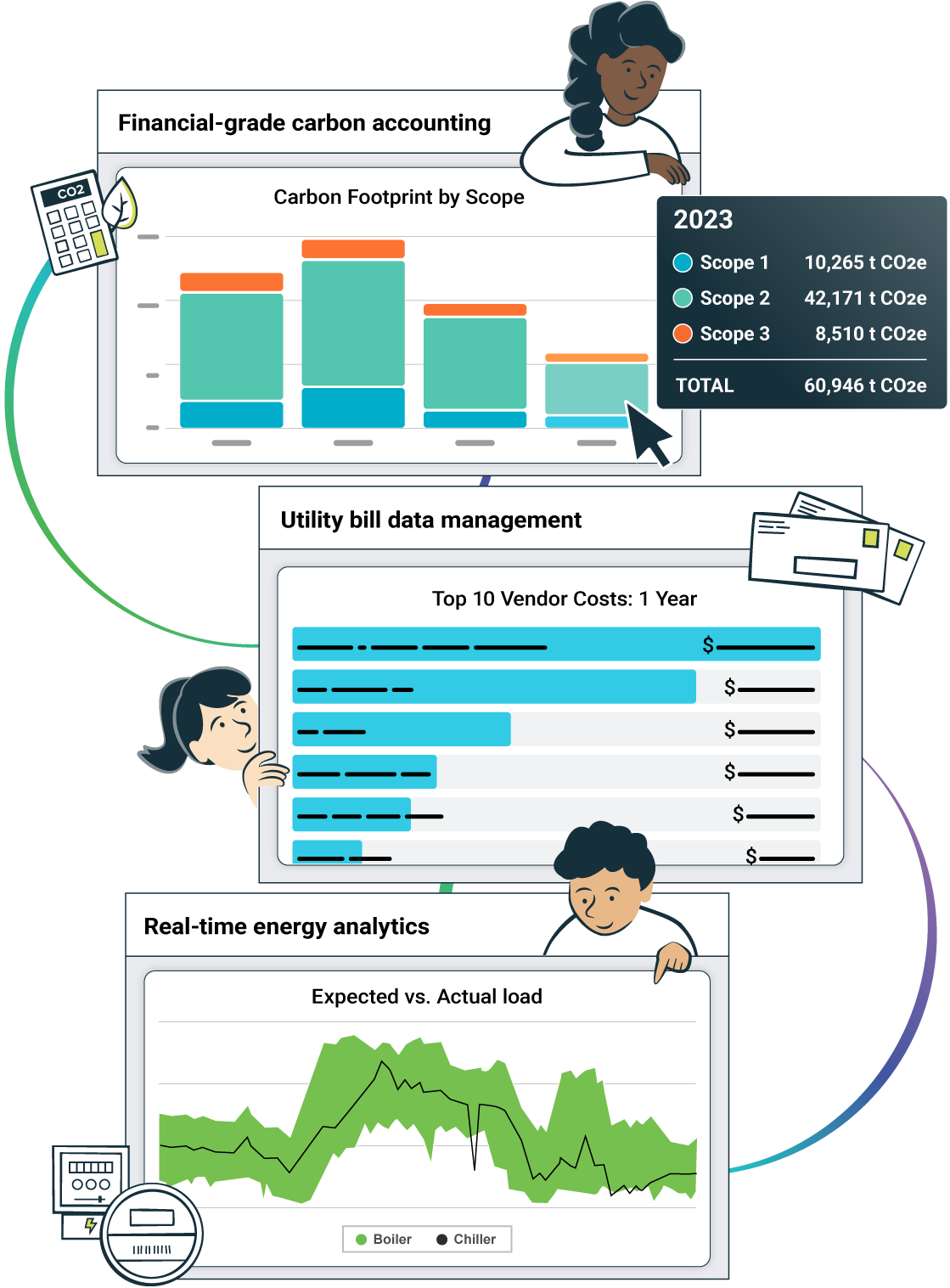 The #1 trusted energy and sustainability ERP
Over 40 years of innovation and leadership
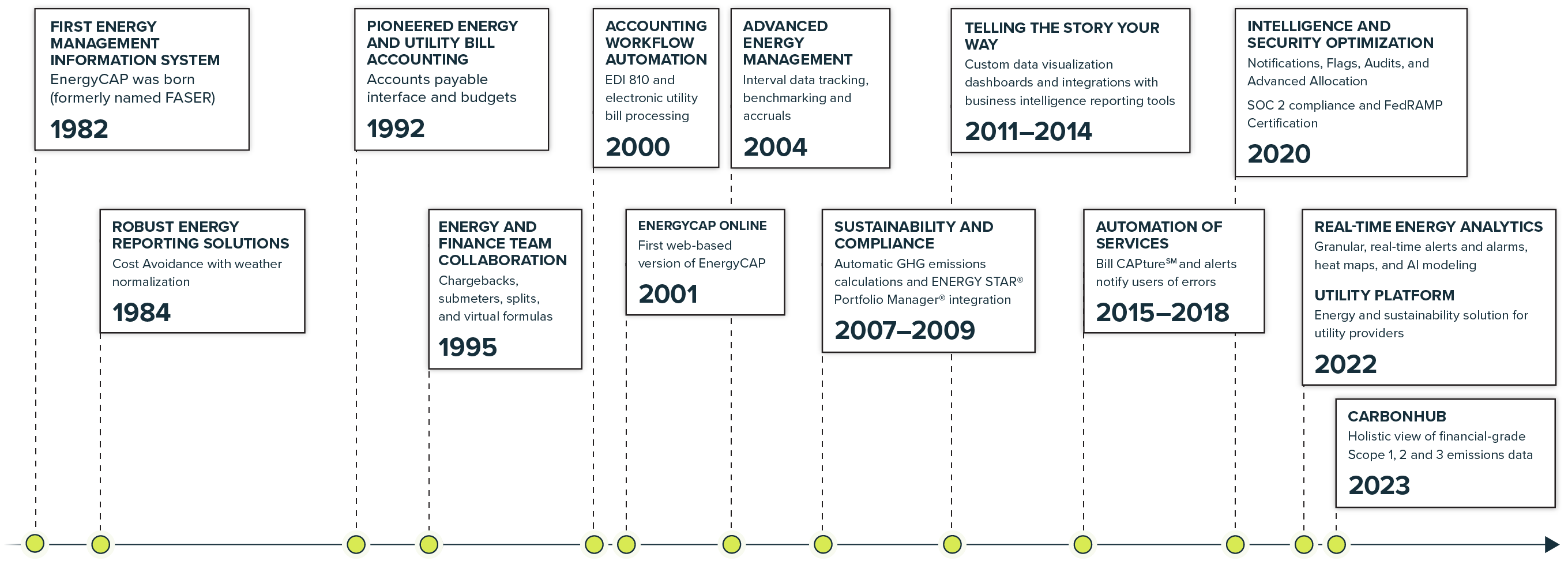 Utility Companies
Diverse and dedicated client base
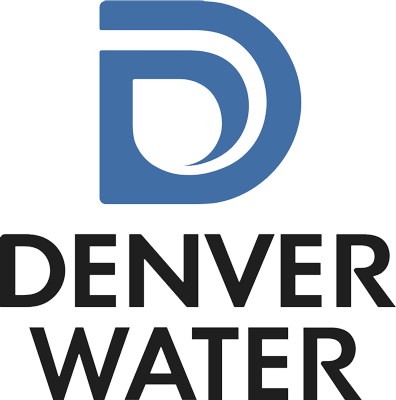 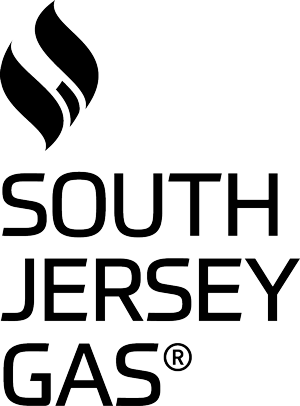 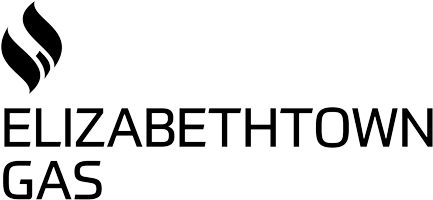 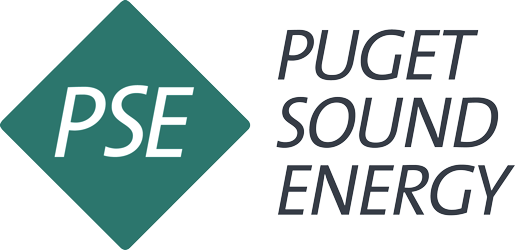 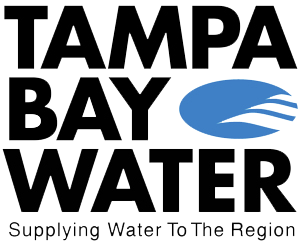 Government
Education
Commercial
Public School Districts
General commercial and retail
City
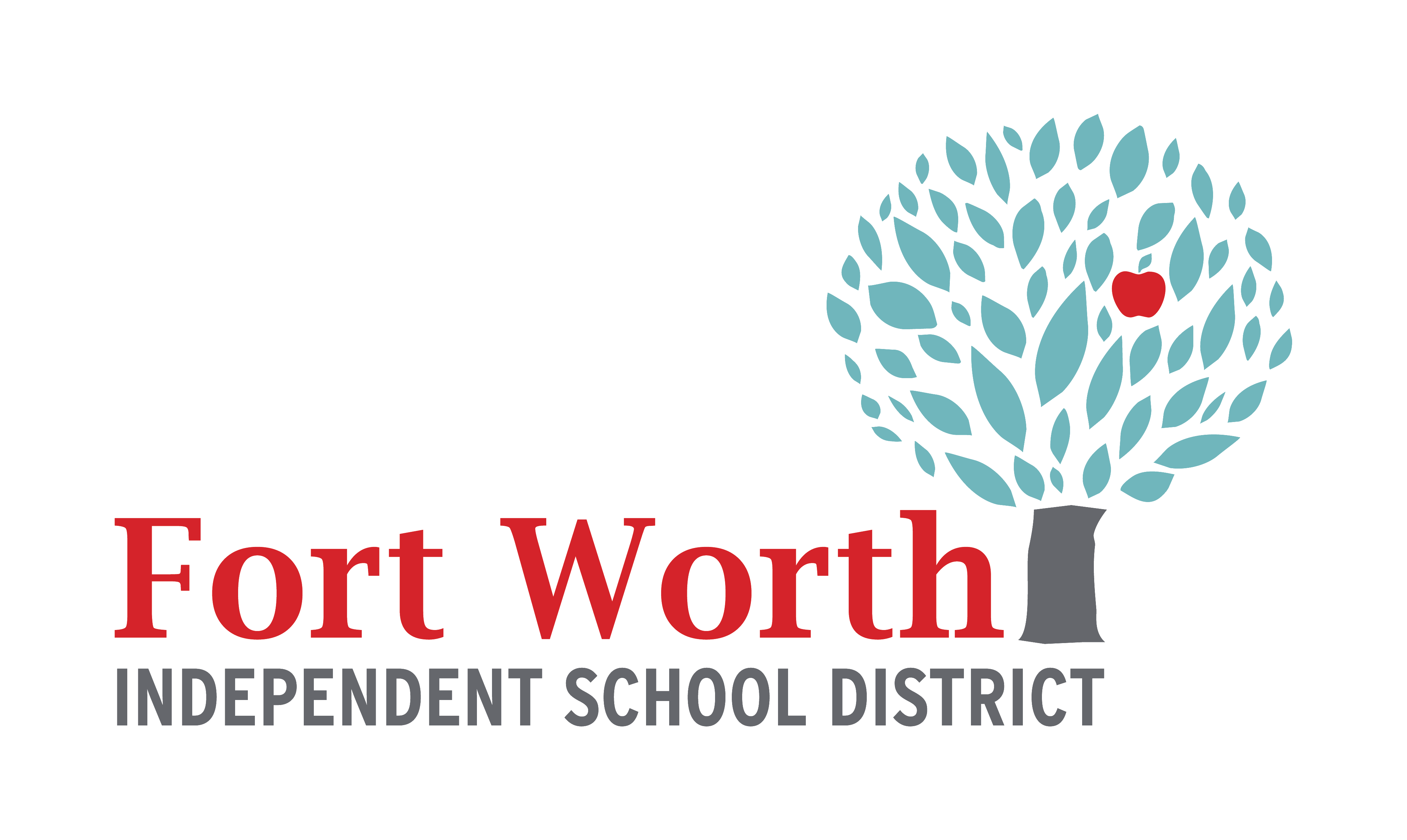 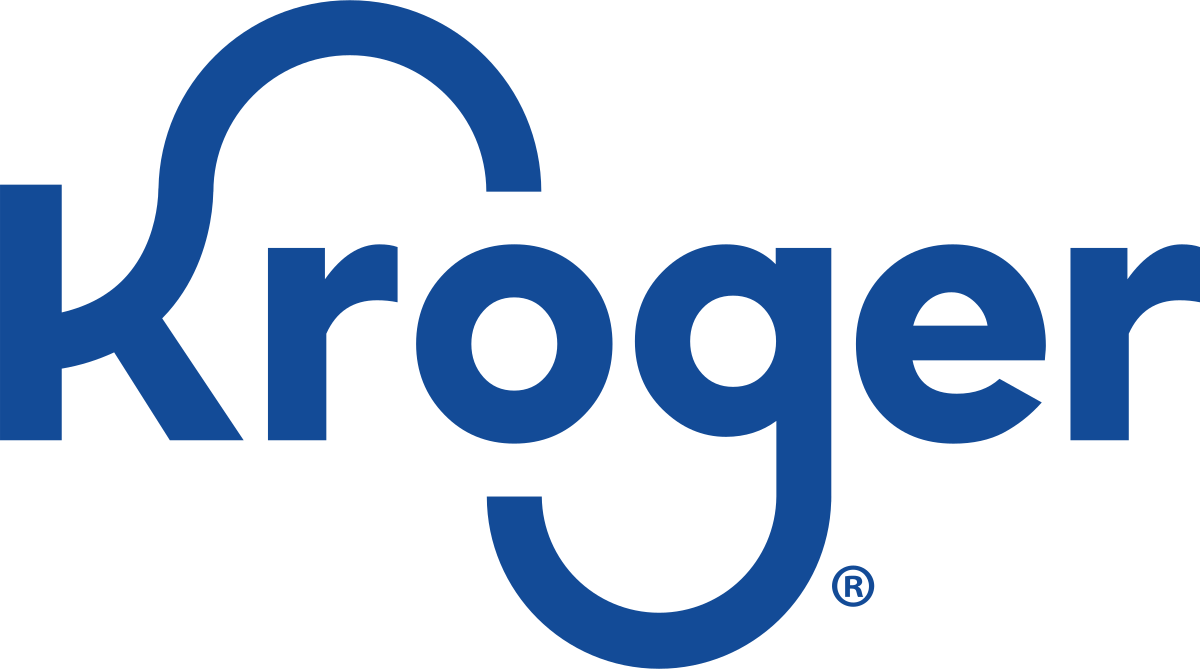 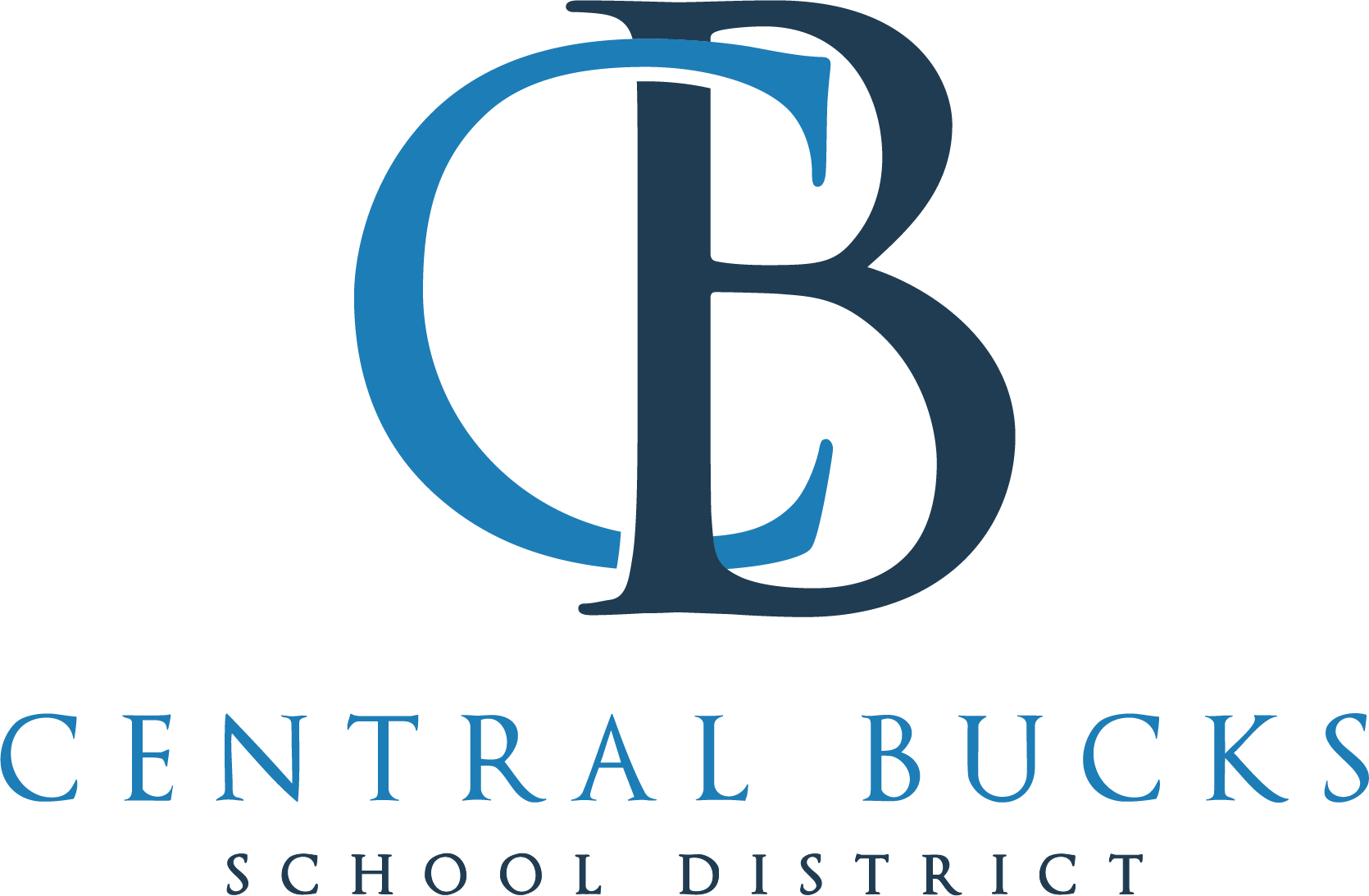 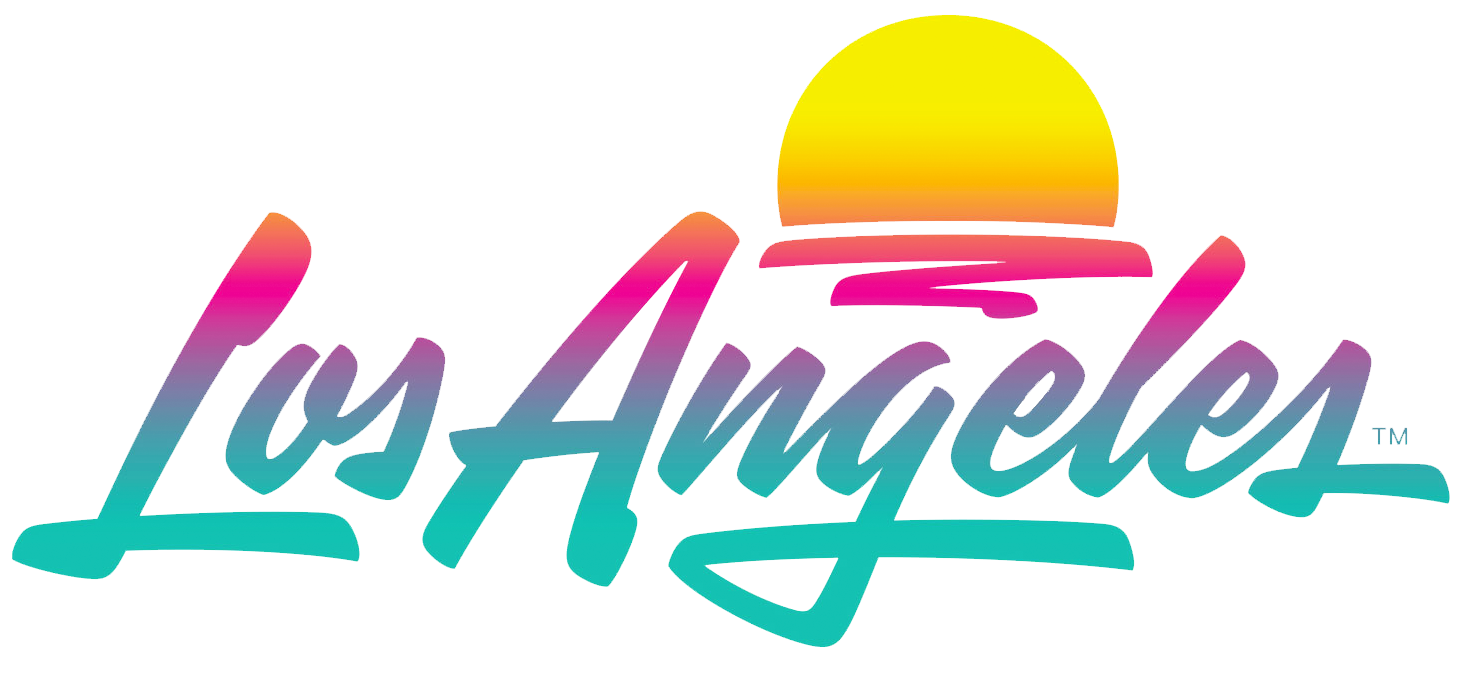 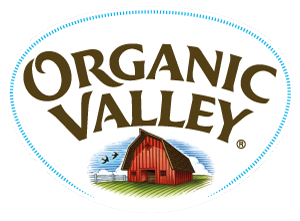 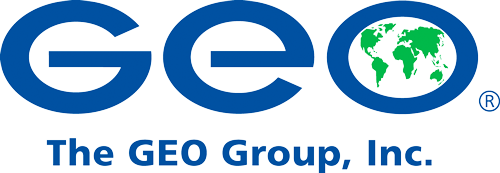 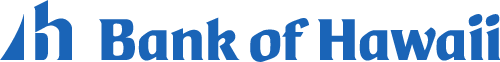 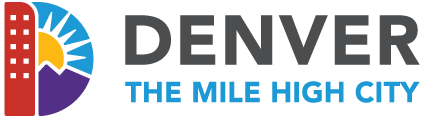 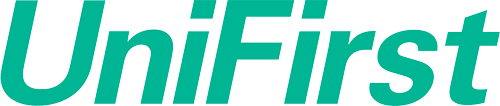 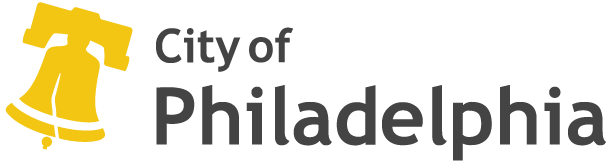 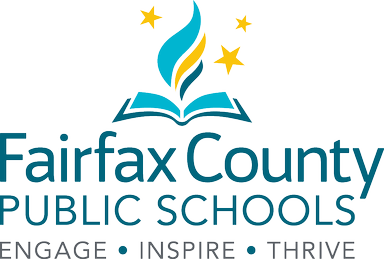 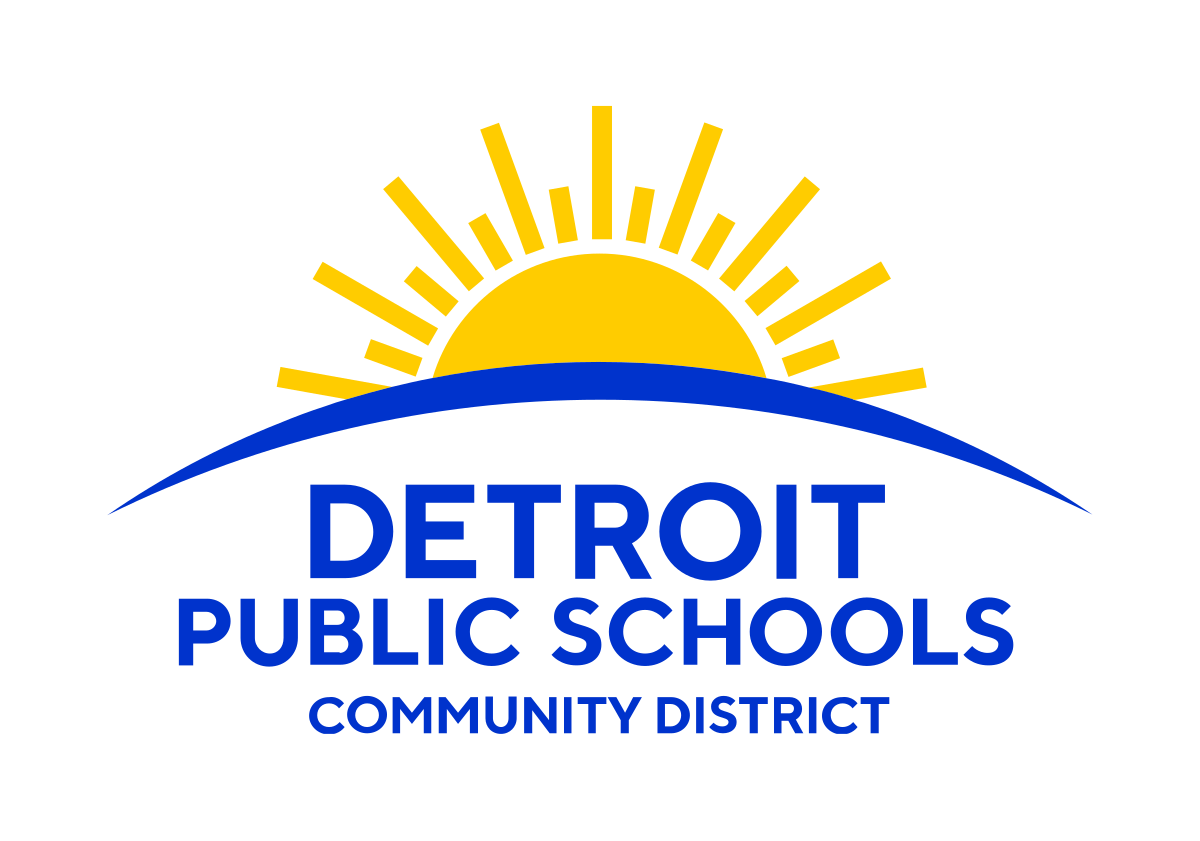 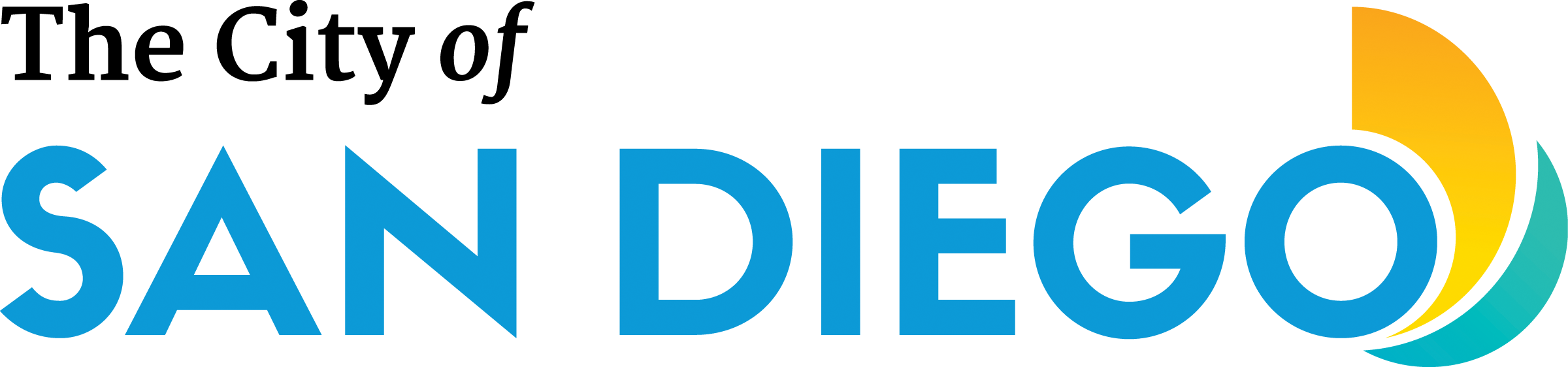 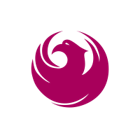 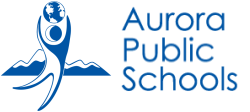 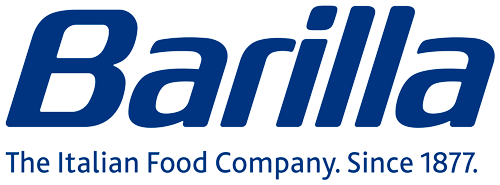 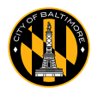 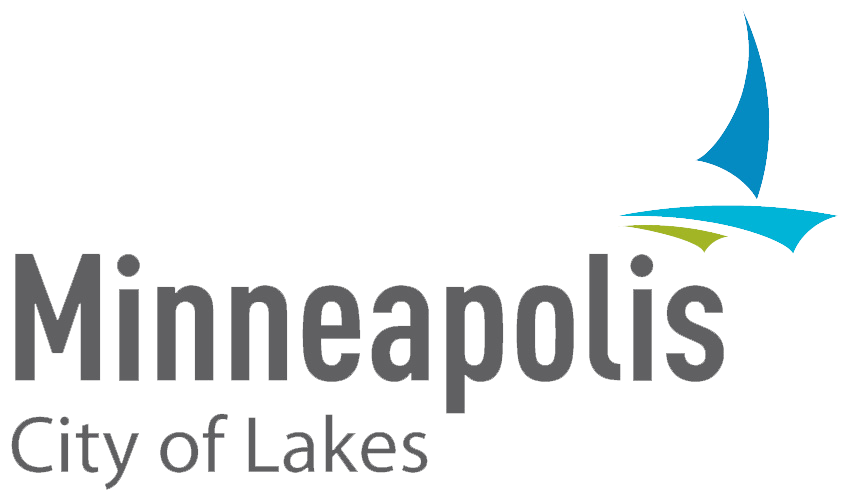 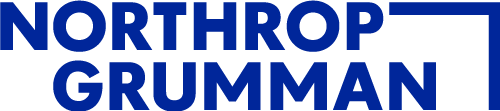 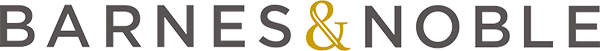 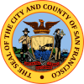 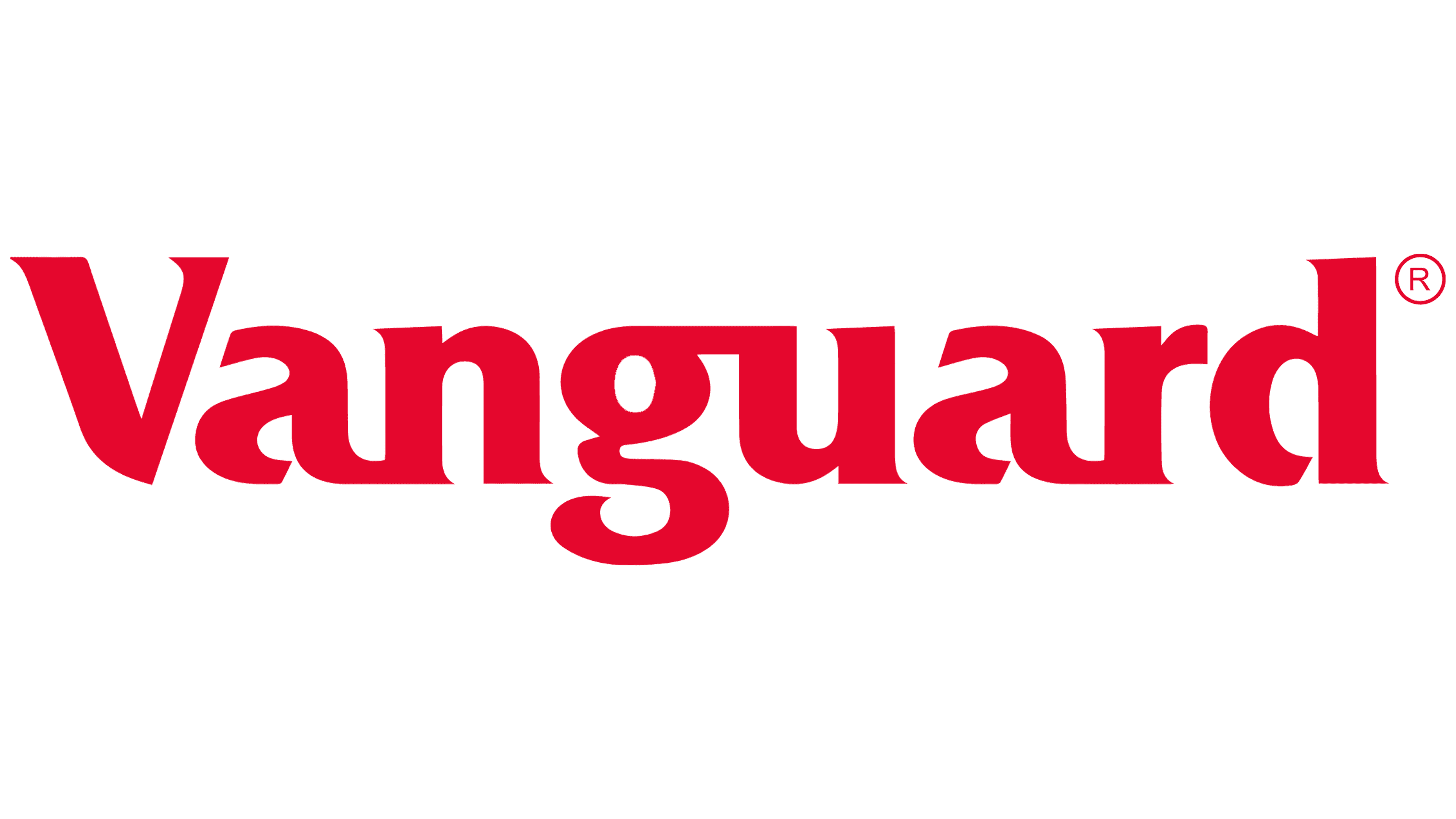 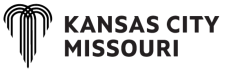 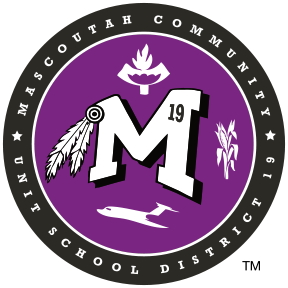 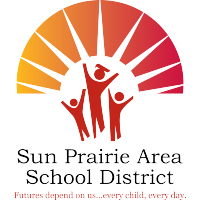 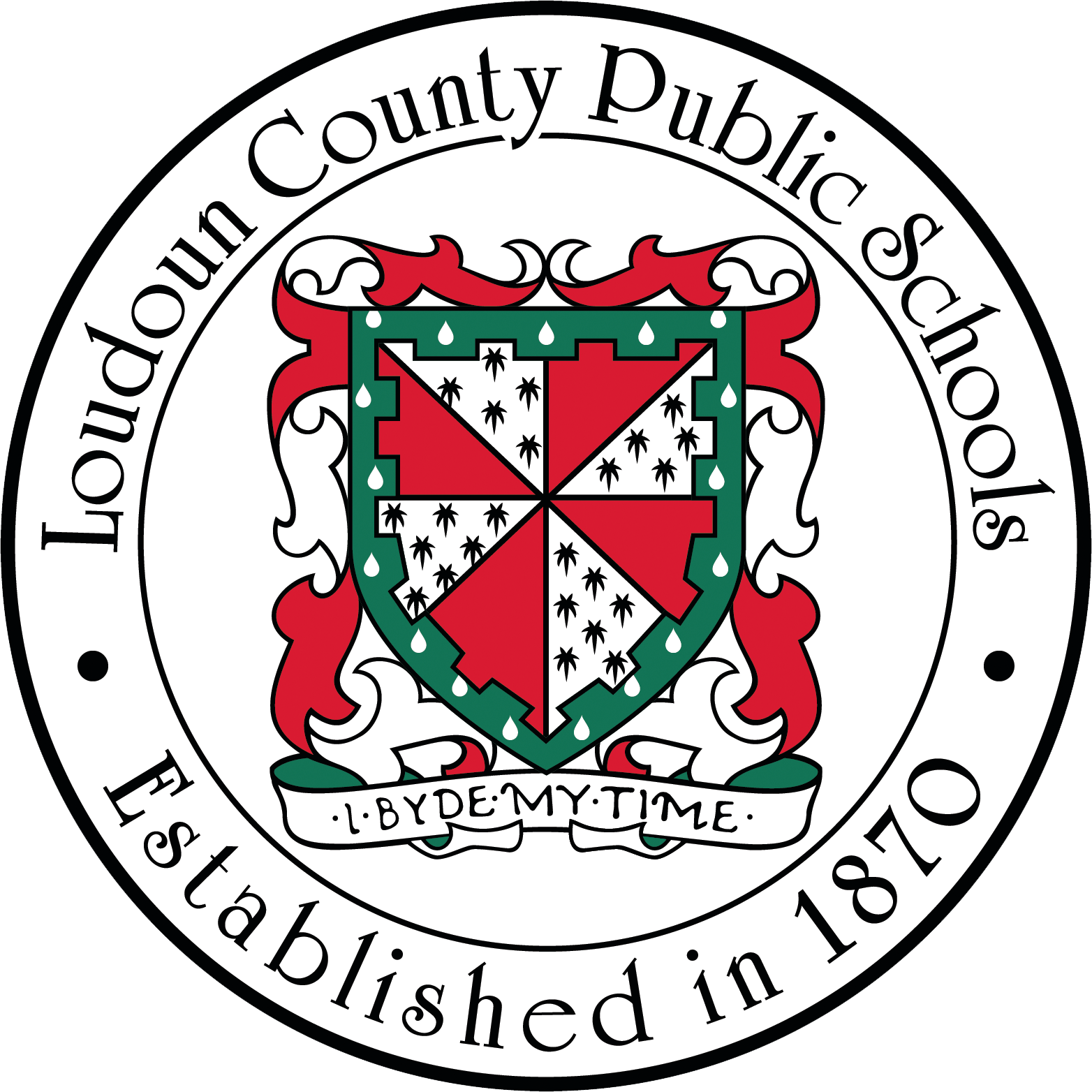 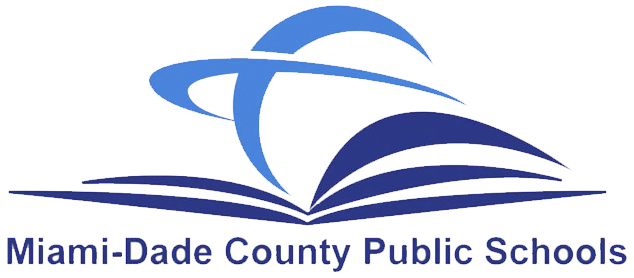 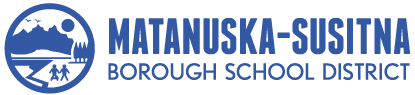 Ind/manufacturing
Energy services/consultants
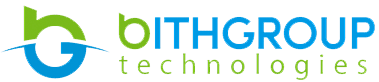 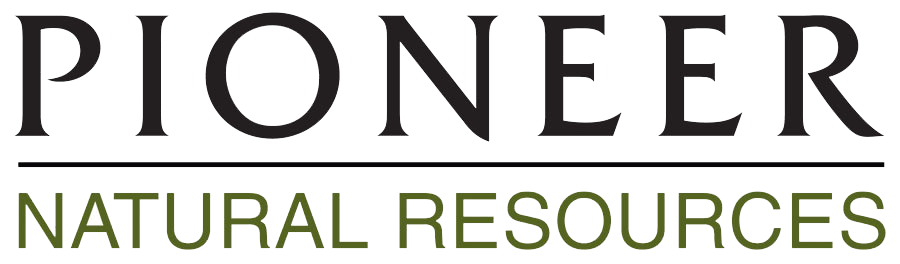 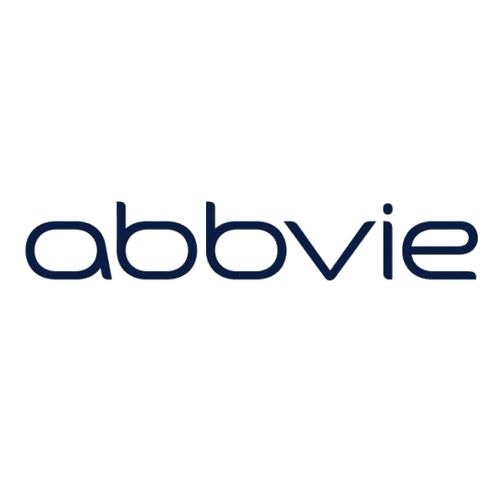 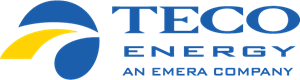 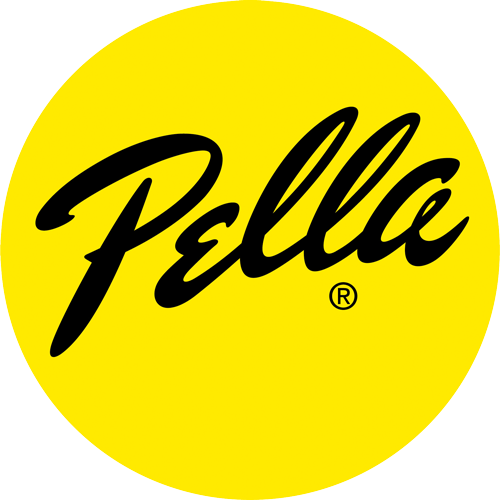 State/Providence
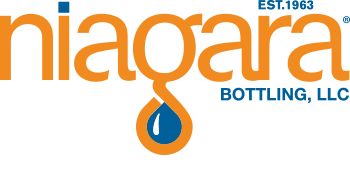 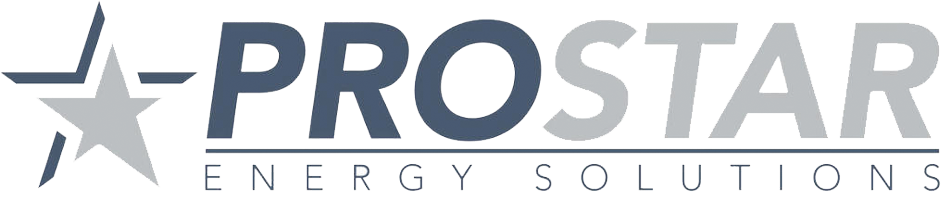 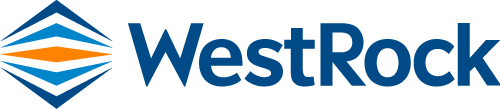 Public higher ed/University Systems
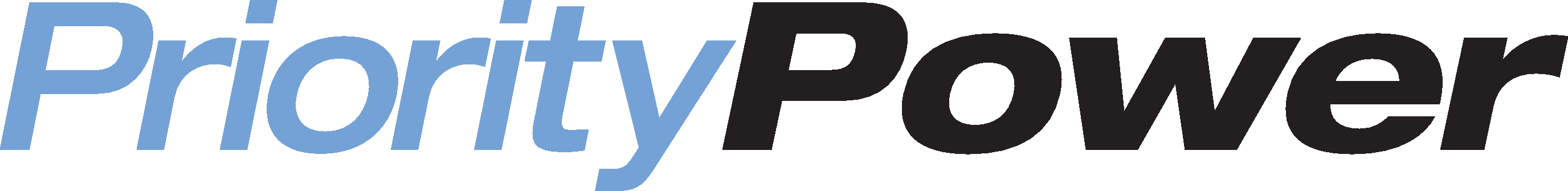 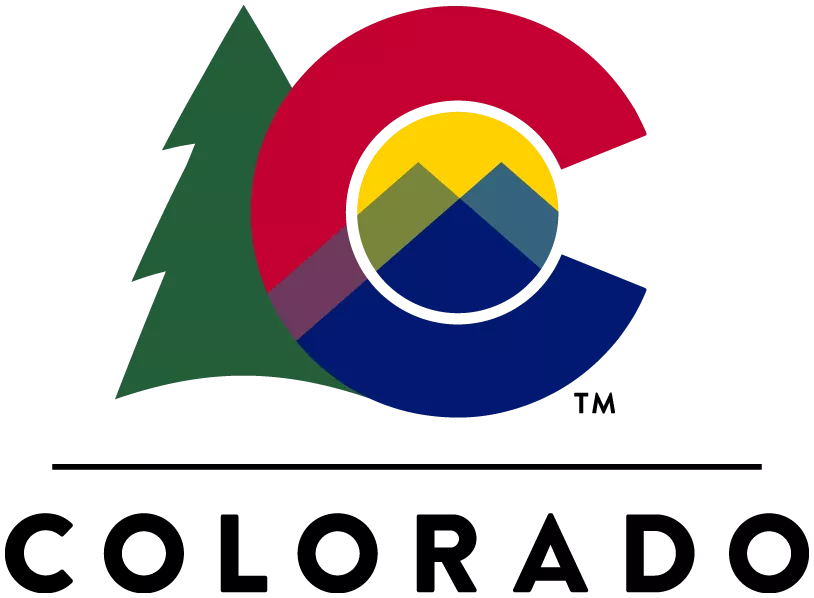 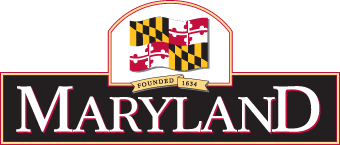 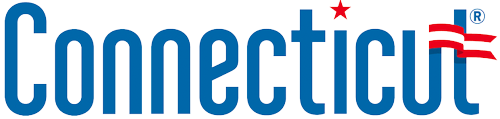 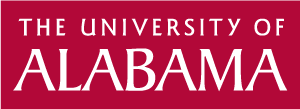 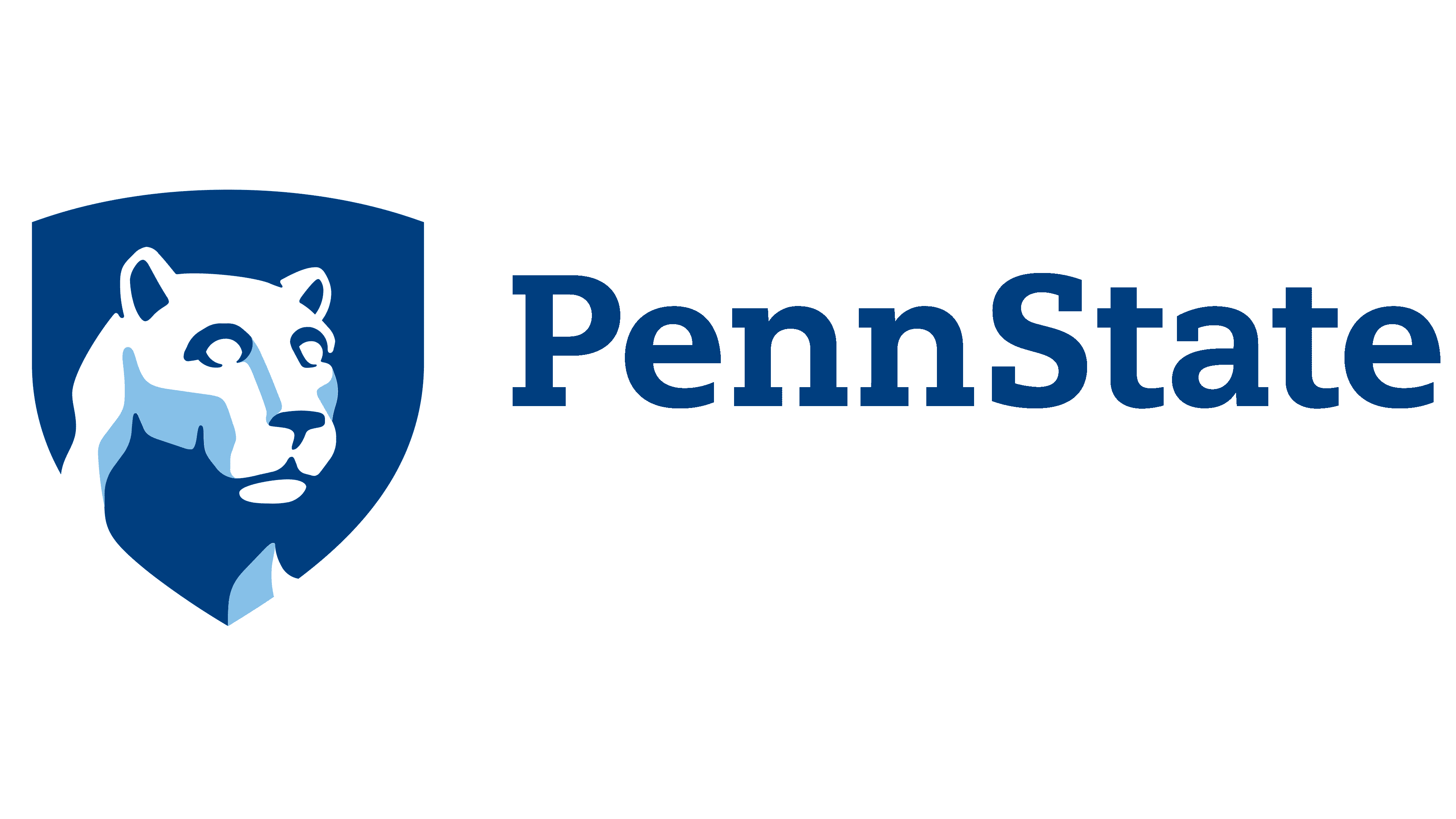 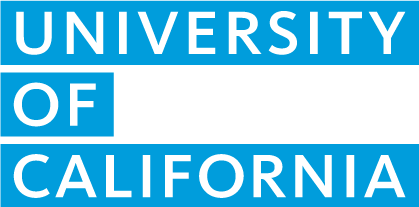 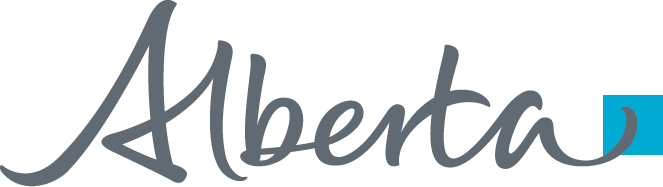 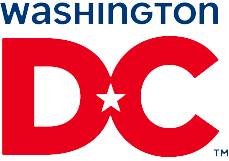 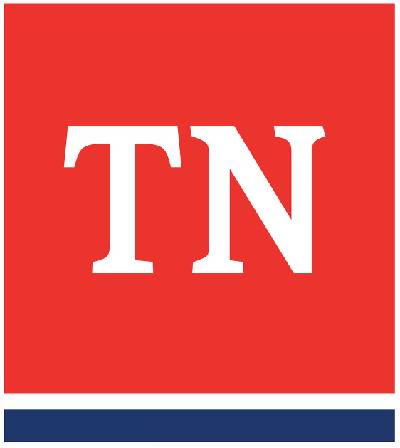 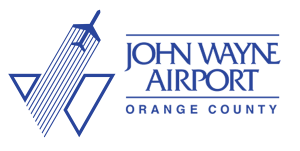 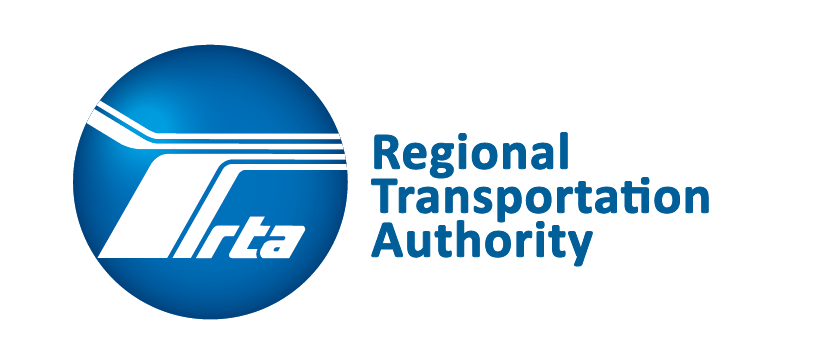 Healthcare
Transportation
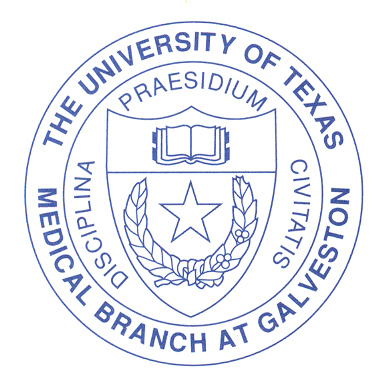 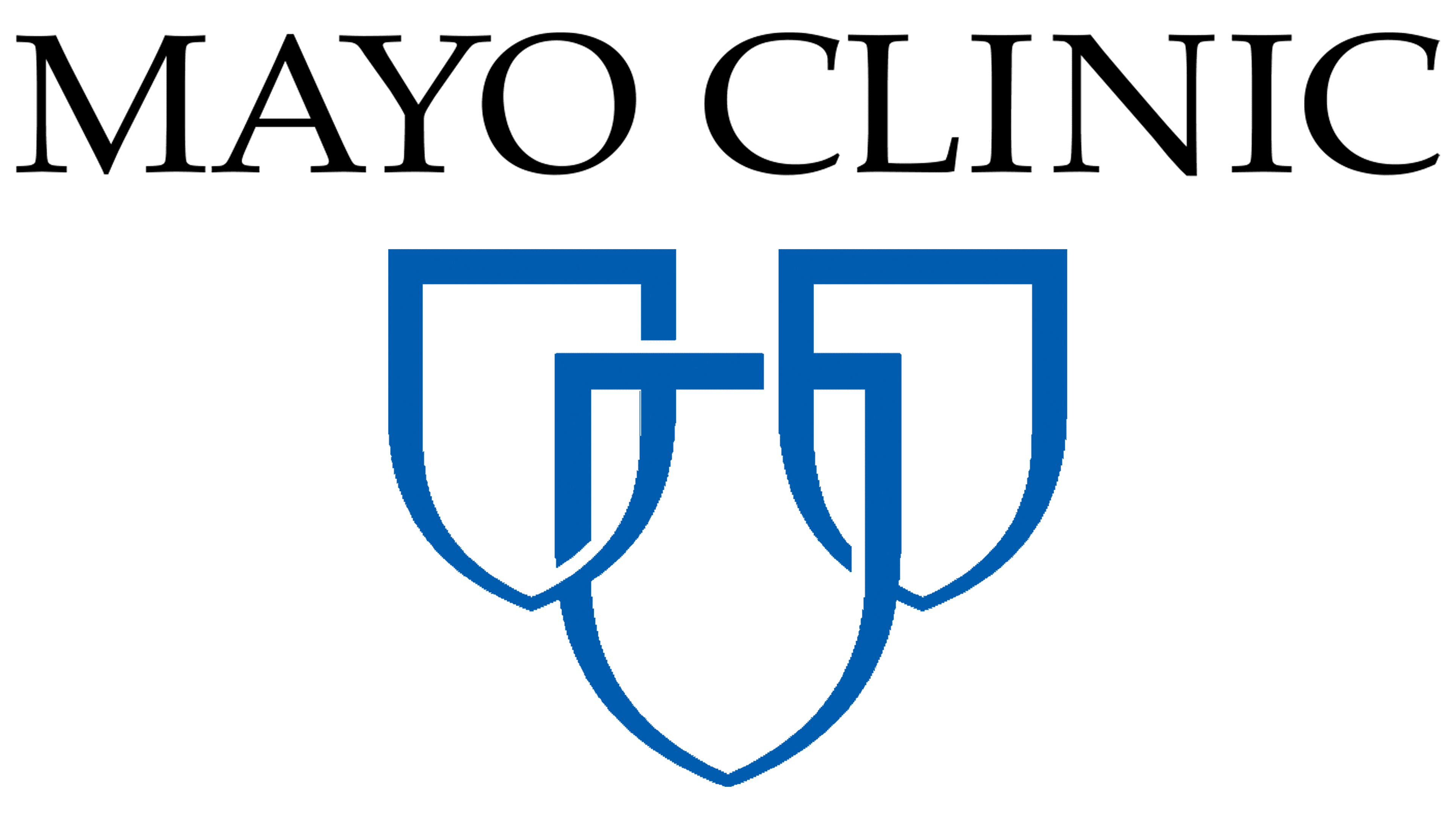 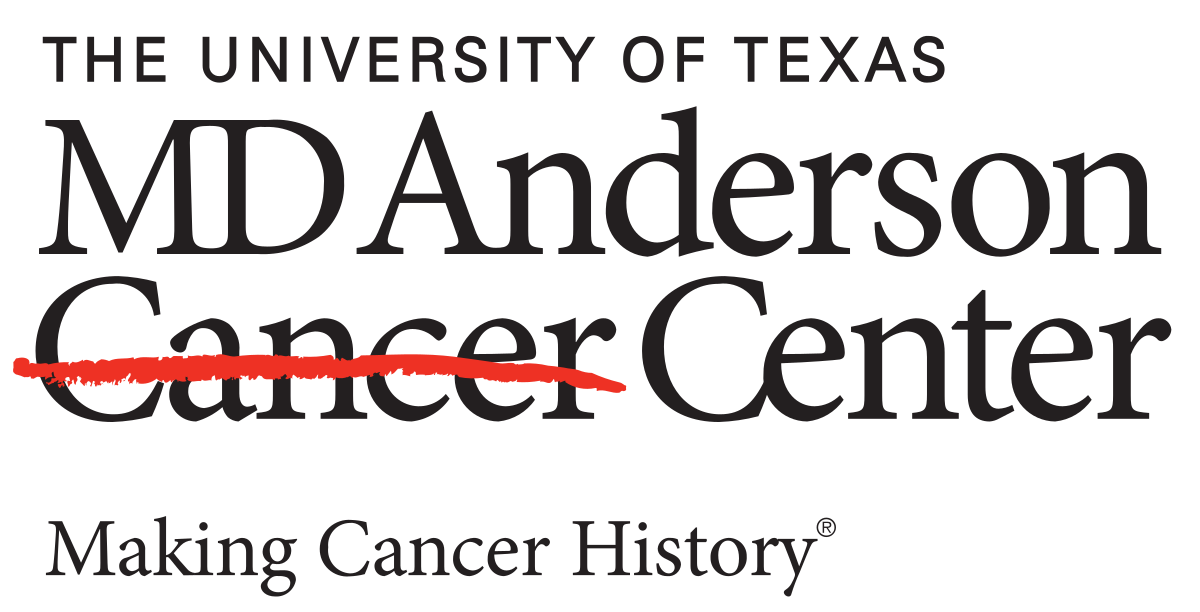 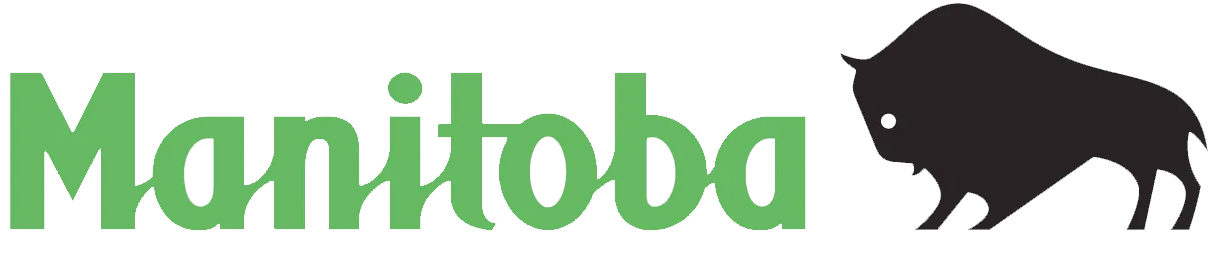 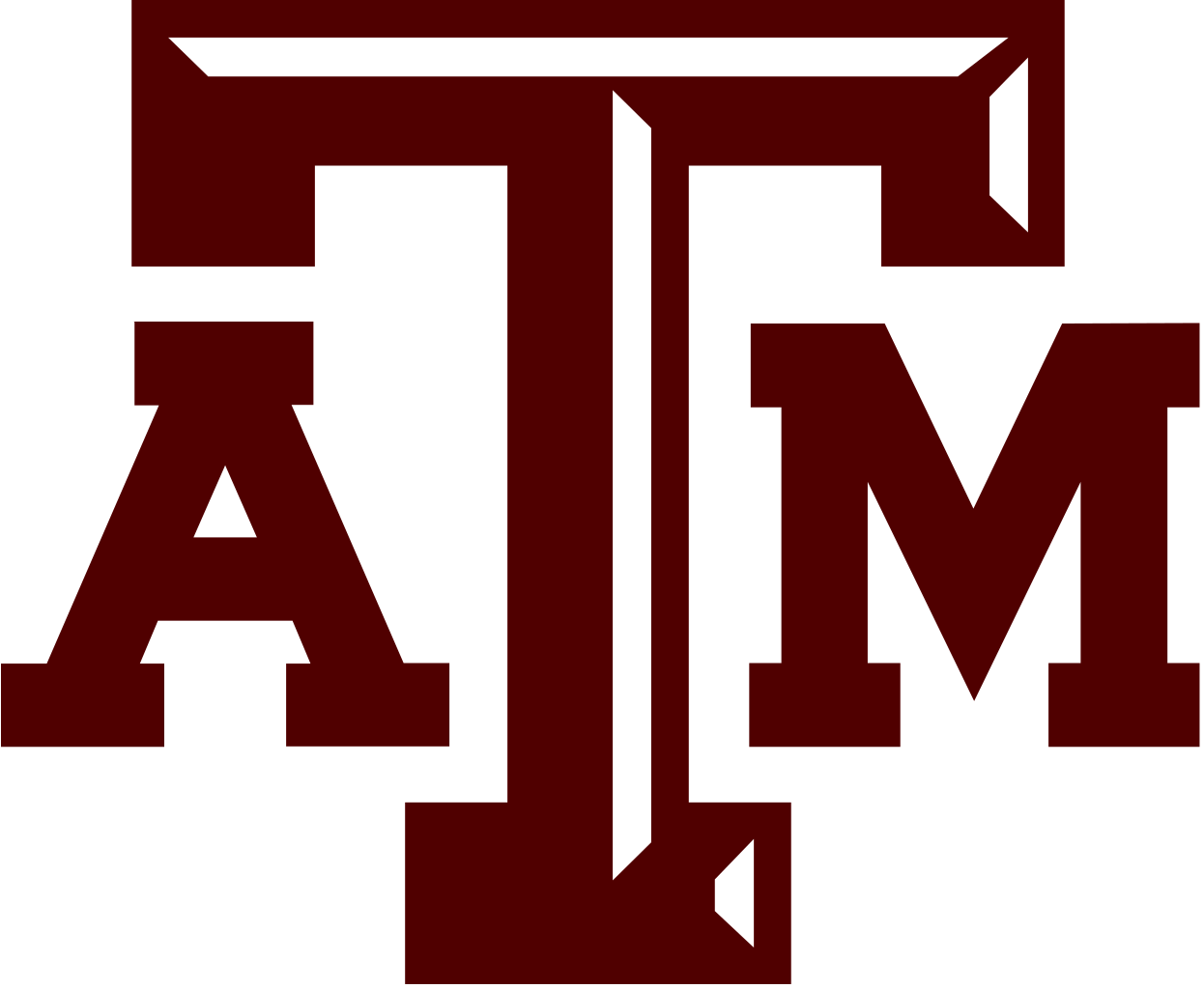 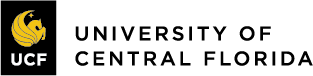 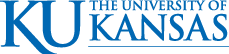 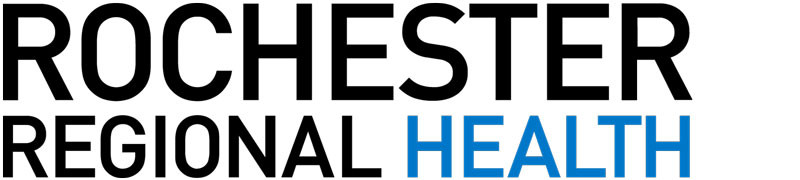 Federal
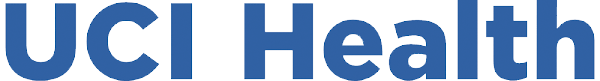 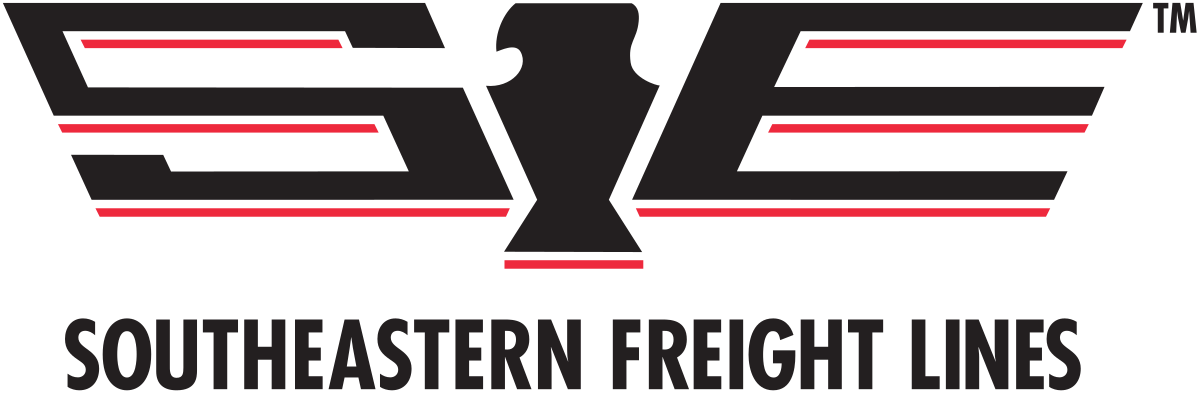 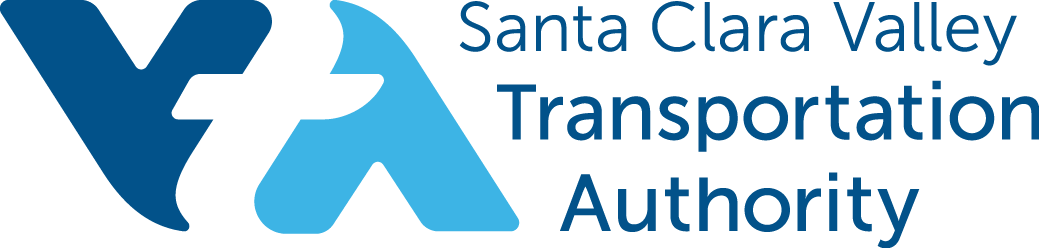 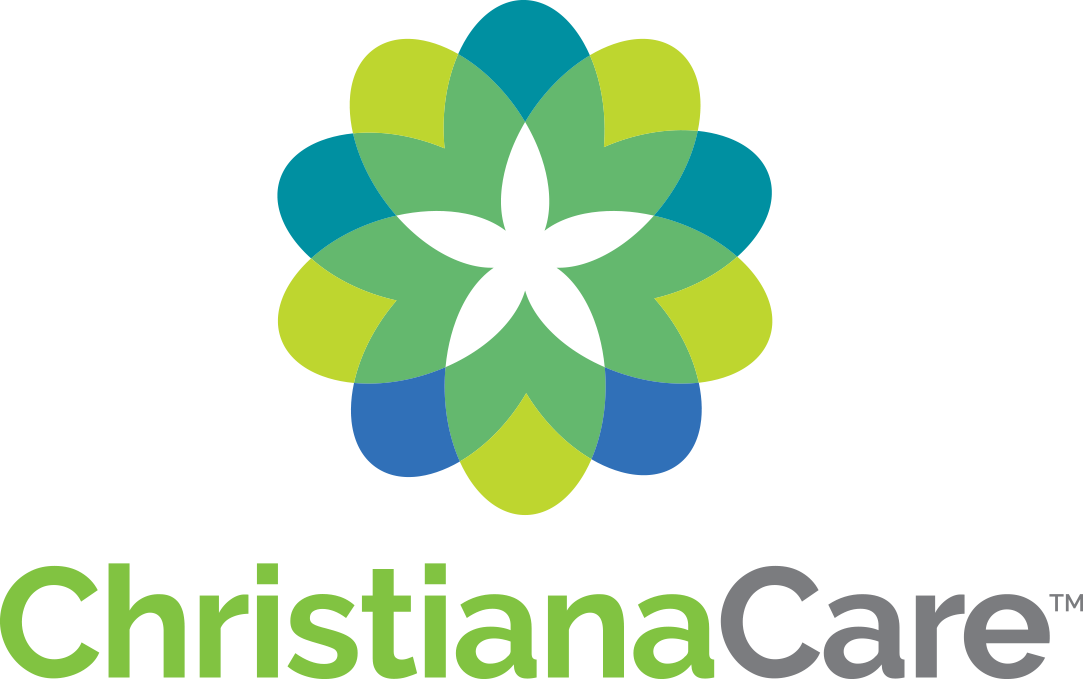 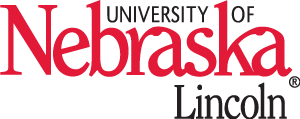 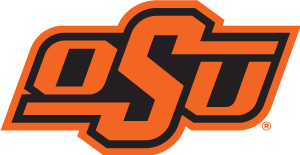 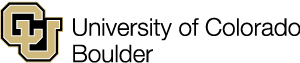 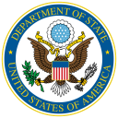 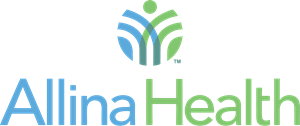 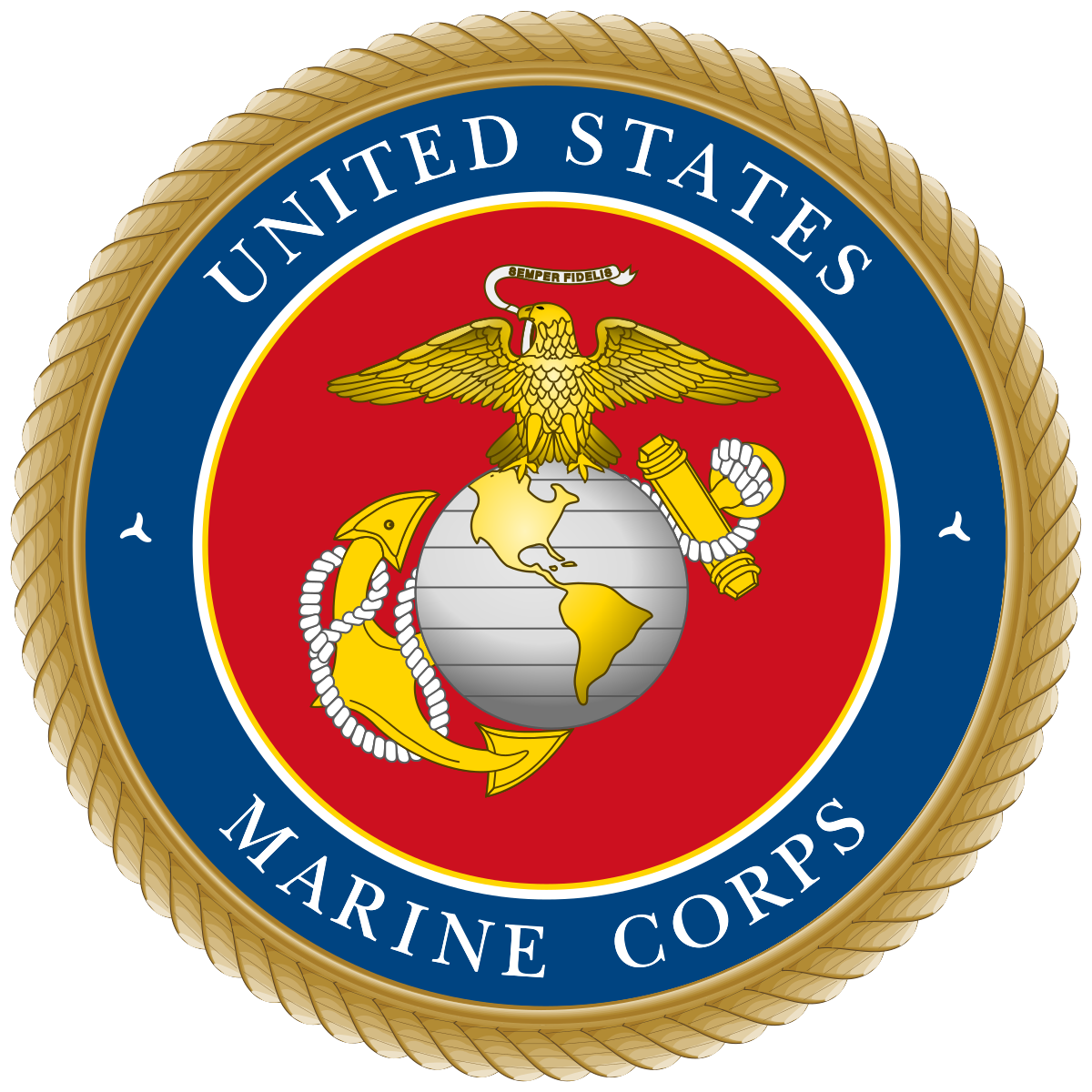 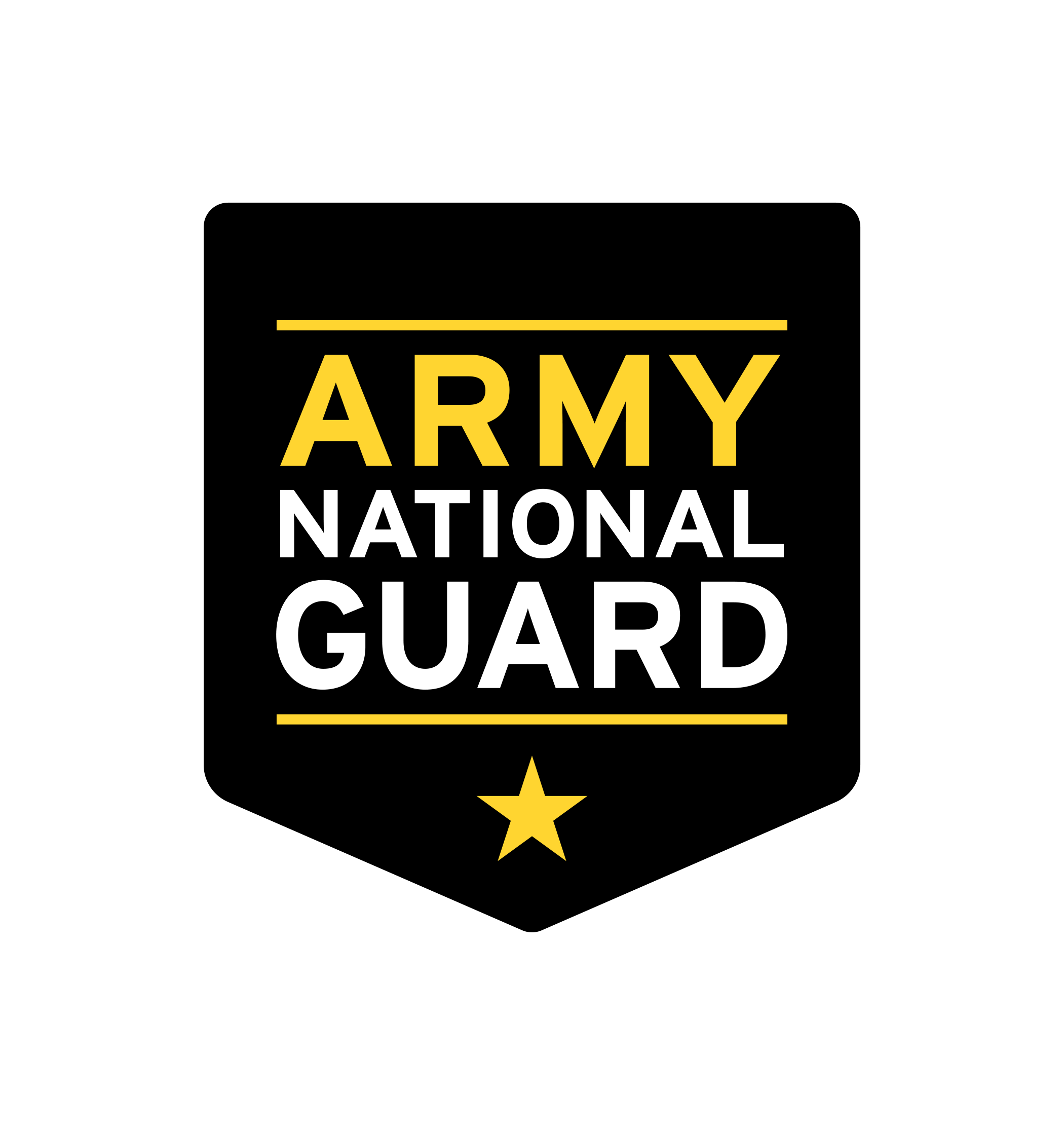 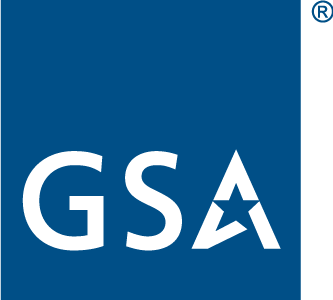 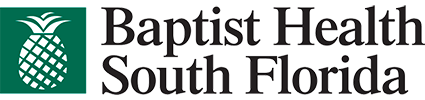 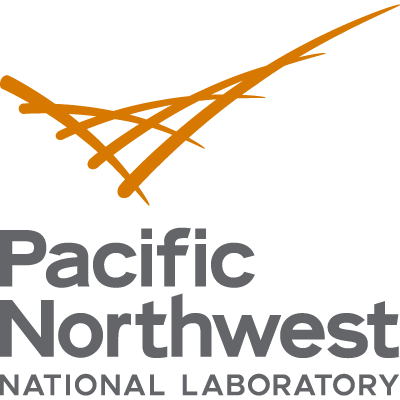 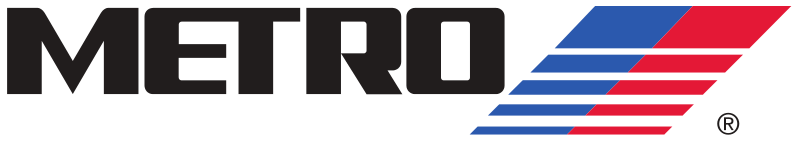 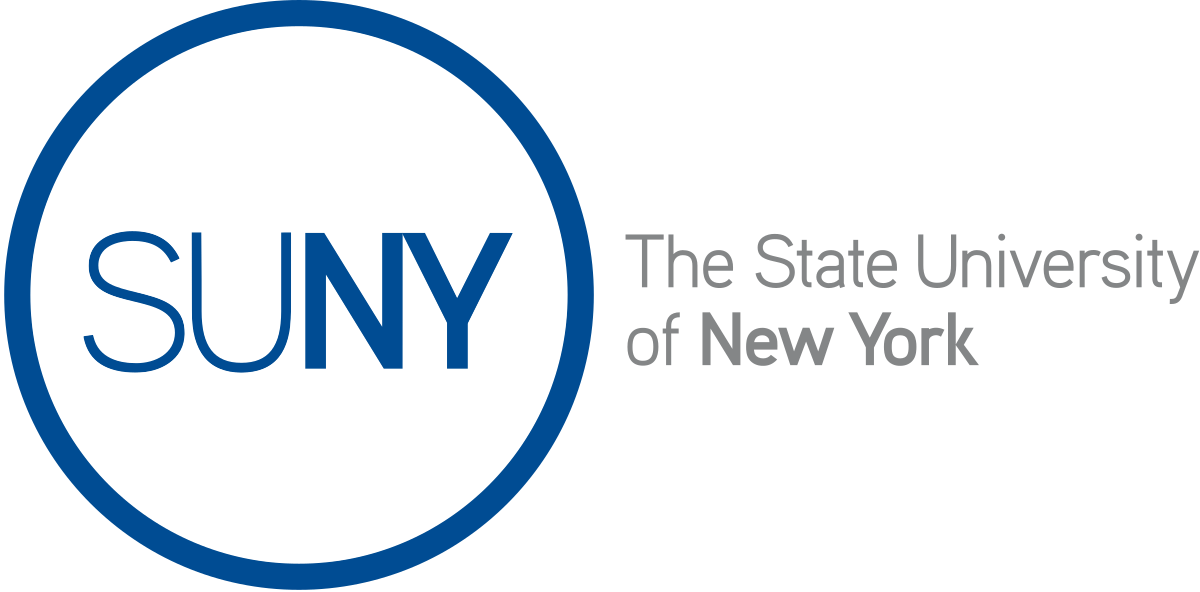 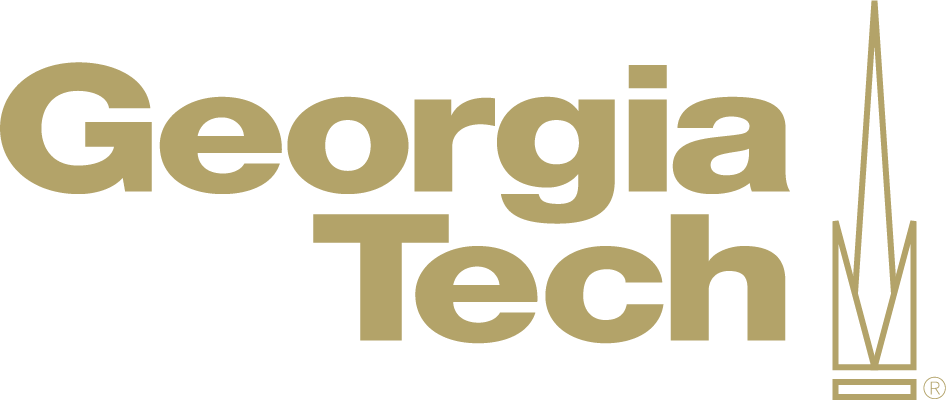 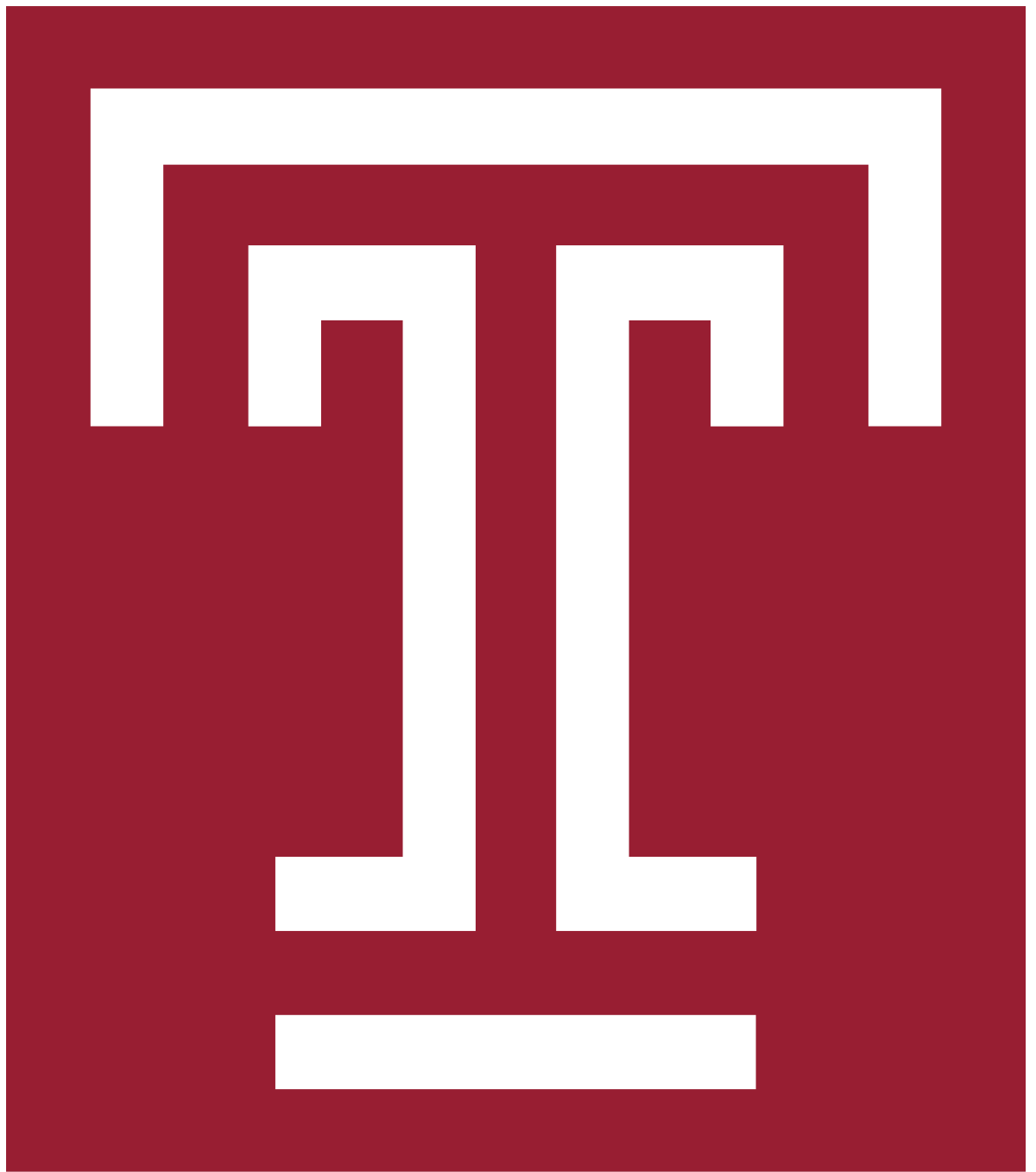 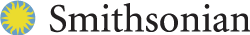 County/Federal
Private education
Property mgmt/Real estate
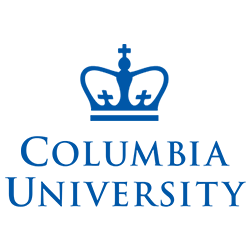 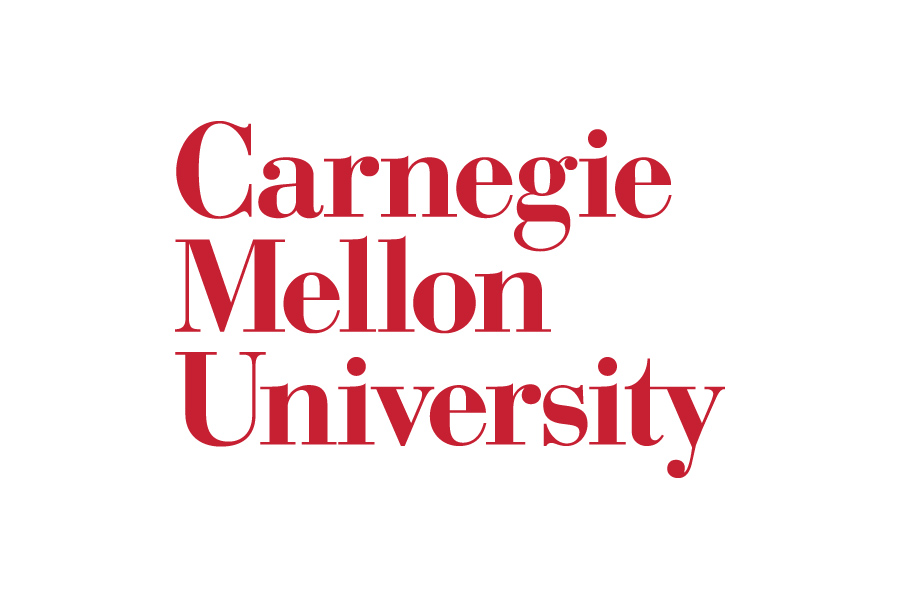 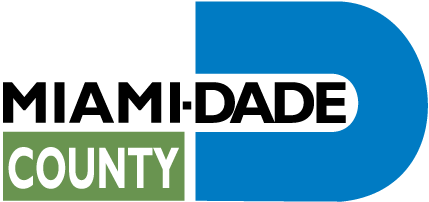 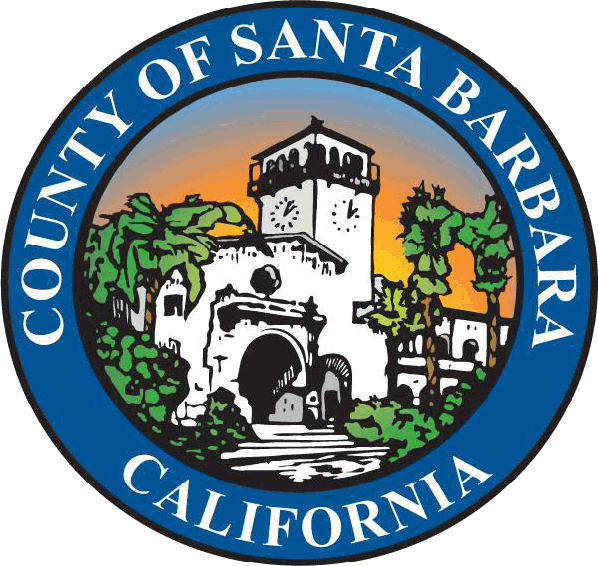 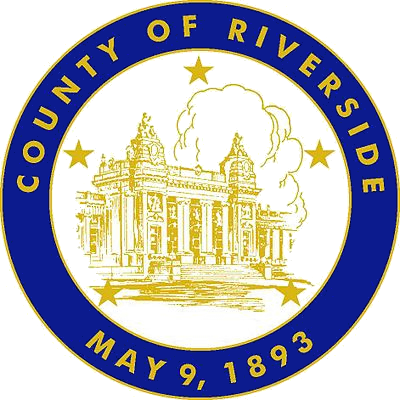 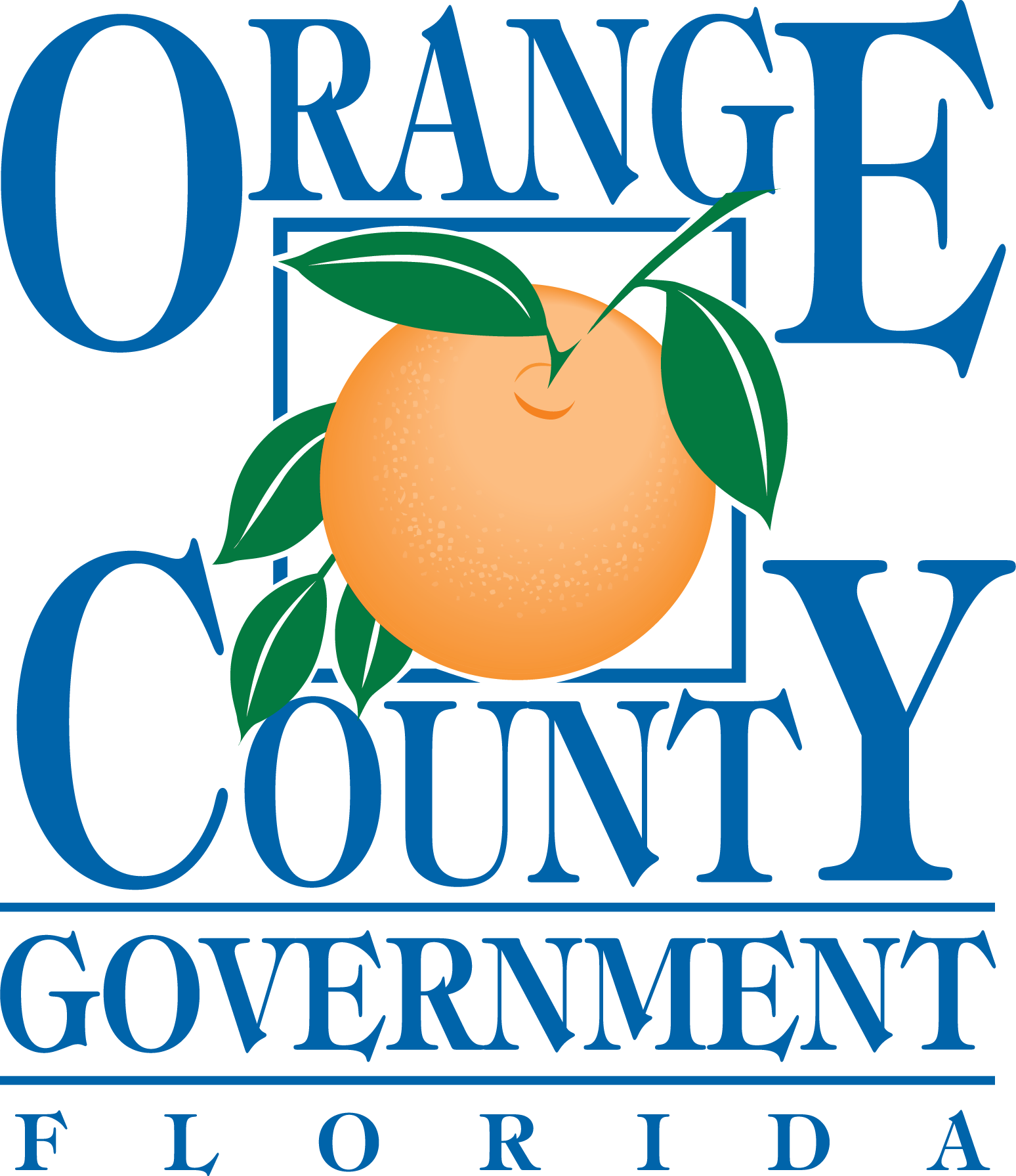 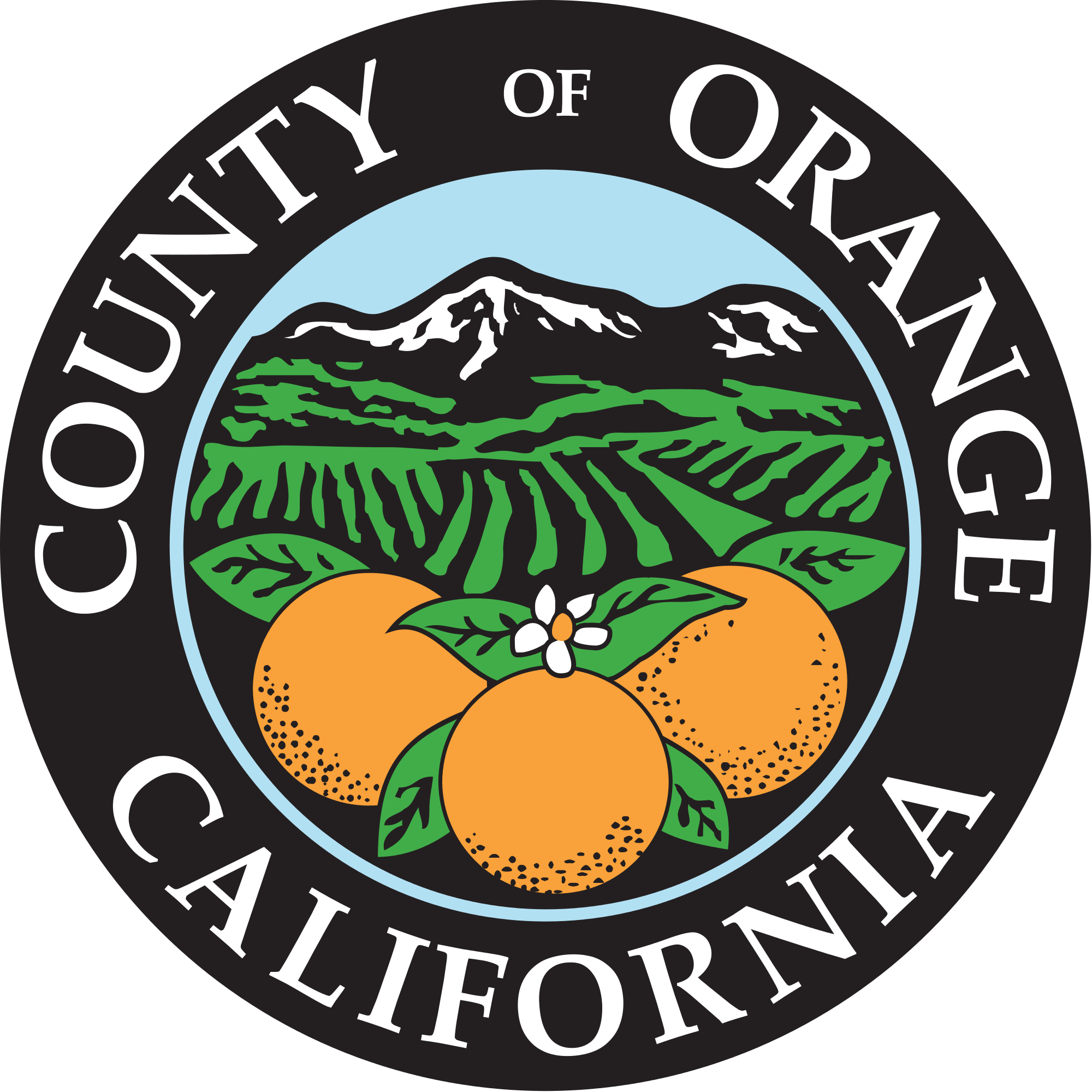 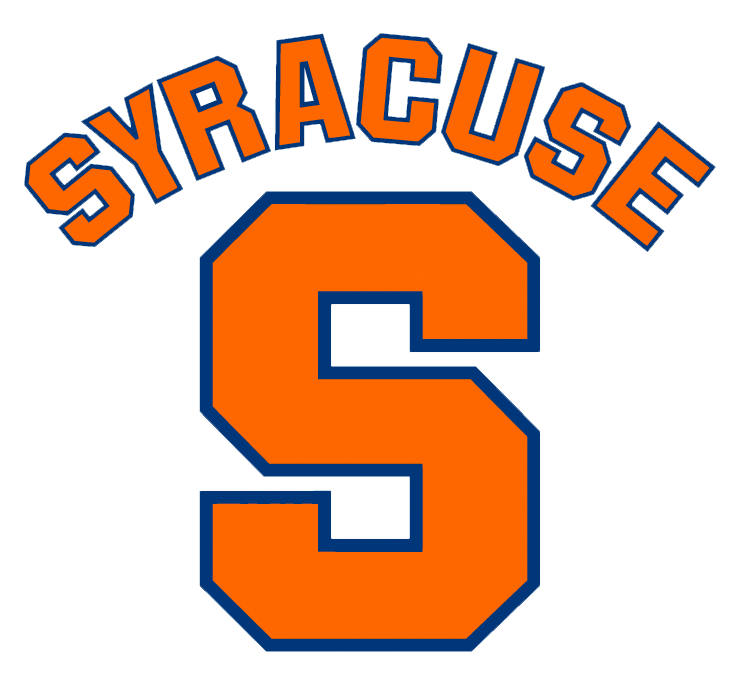 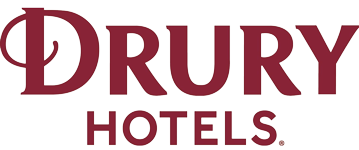 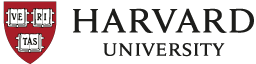 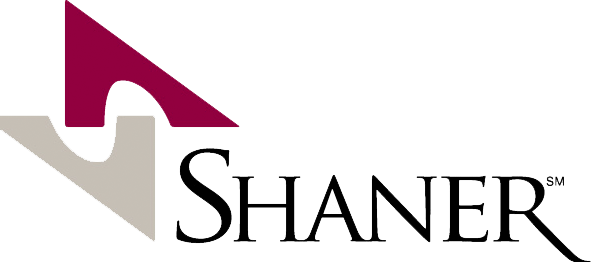 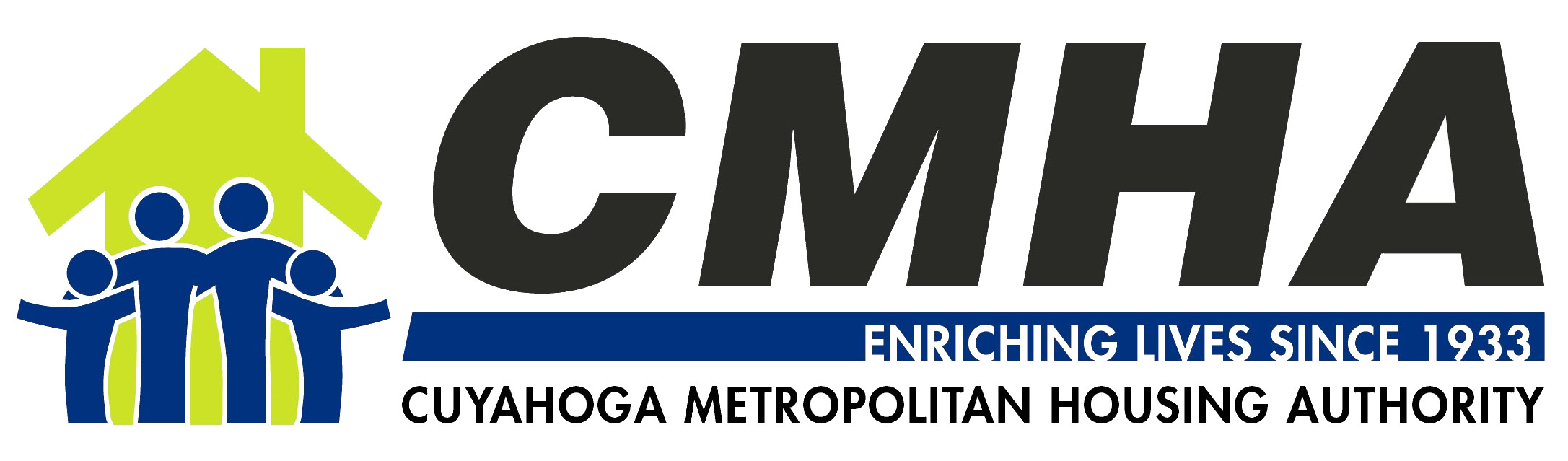 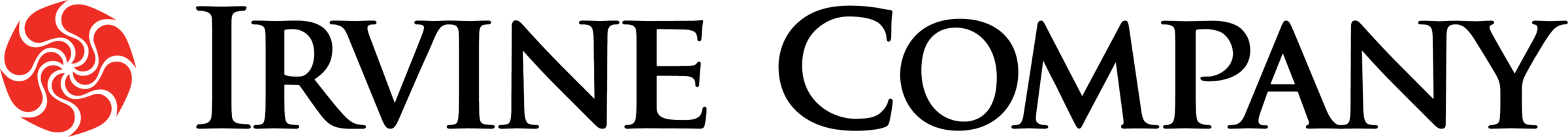 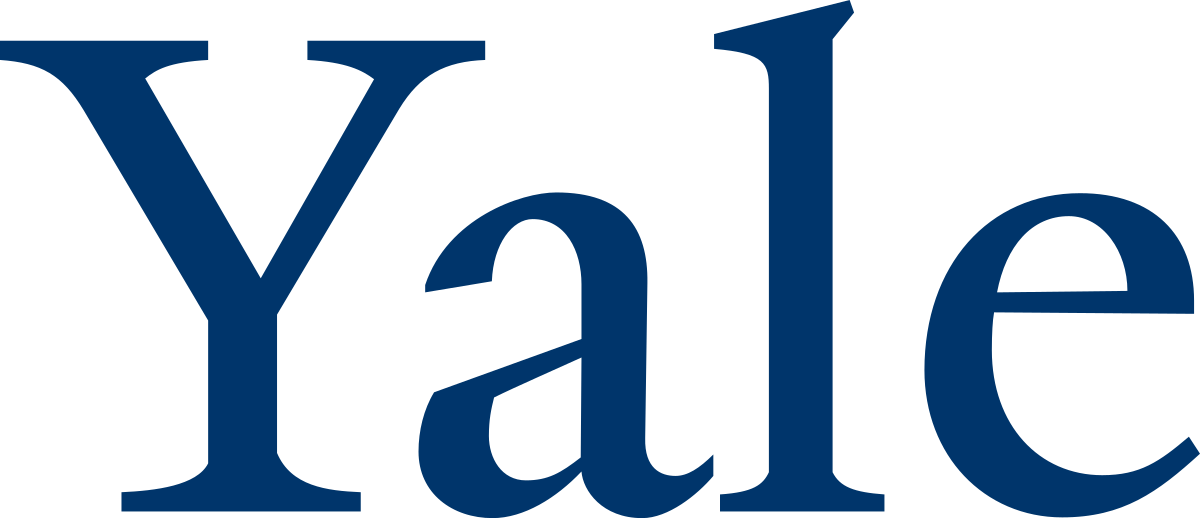 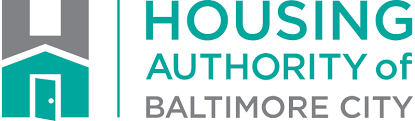 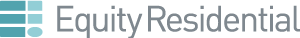 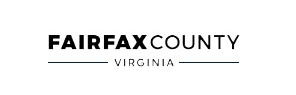 EnergyCAP is the #1 trusted energy and sustainability ERP
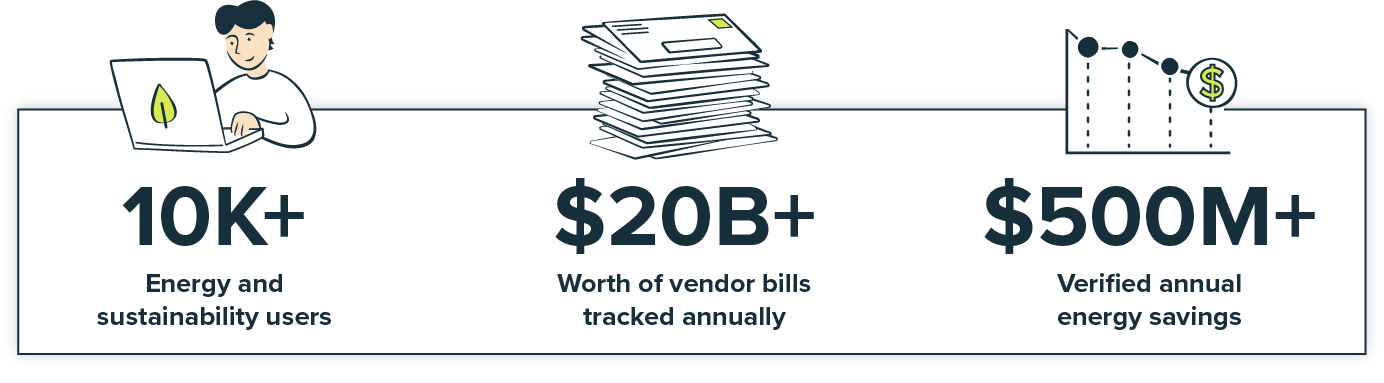 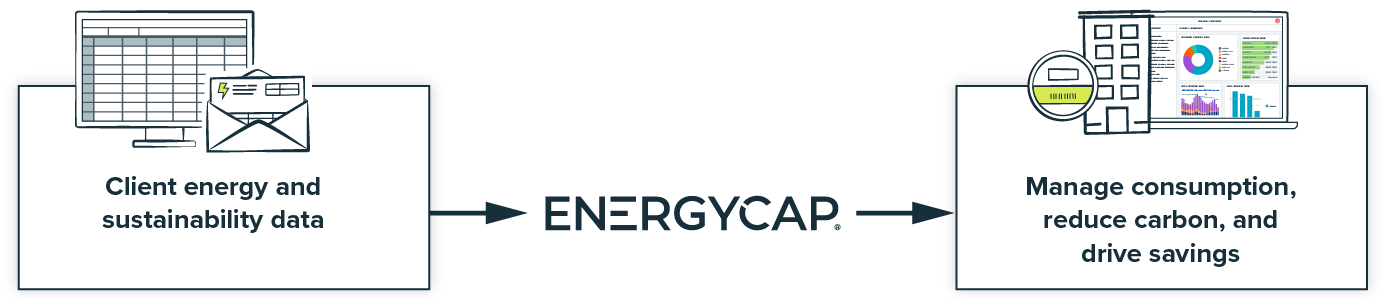 A single platform for the entire team
The EnergyCAP ERP brings energy, sustainability, and finance teams together to capture, allocate, analyze, and report the data the way they want it.
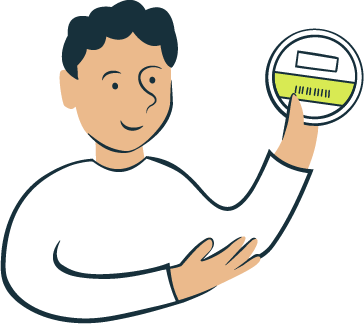 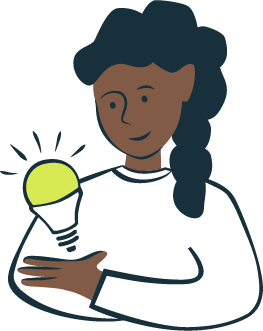 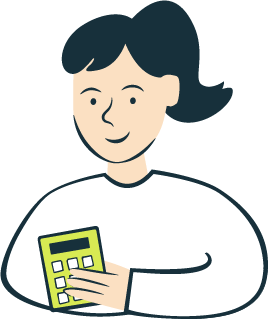 Energy managers
Operate from one single source of truth with accurate andreliable data. Create, verify, and visualize the energy program you need now.
Sustainability leaders
Automatically convert your data into greenhouse gas emissions and provide a holistic view of sustainability across your organization.
Finance leaders
Get a tool that supports the unique demands of energy accounting. With EnergyCAP, you get a partner that enhances your already-predictable system.
Energy and sustainability ERP // The single source of truth
Get instant access to validated, actionable data you can trust to better manage resource consumption,reduce your carbon footprint, reach net-zero, and drive massive savings.
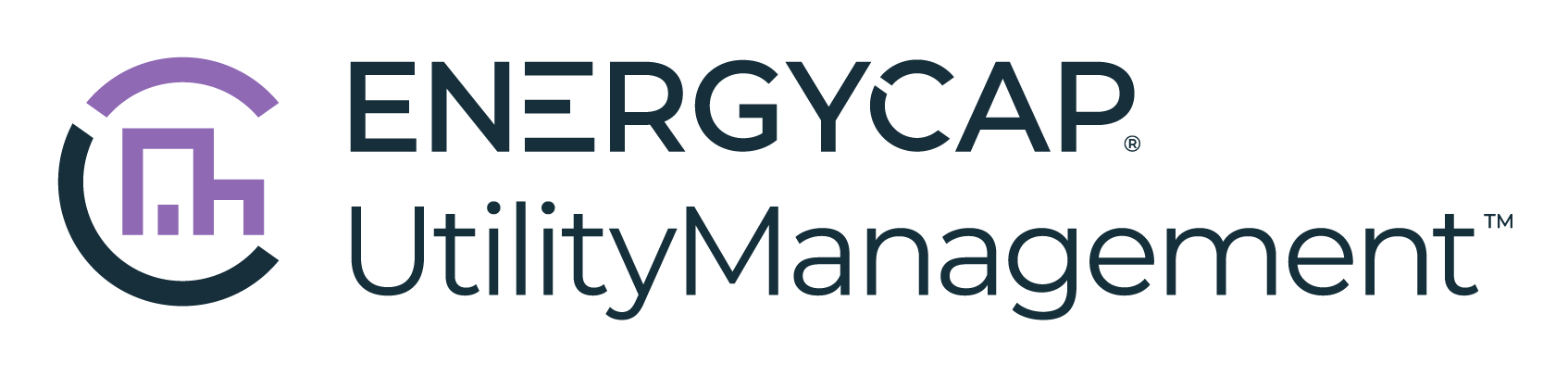 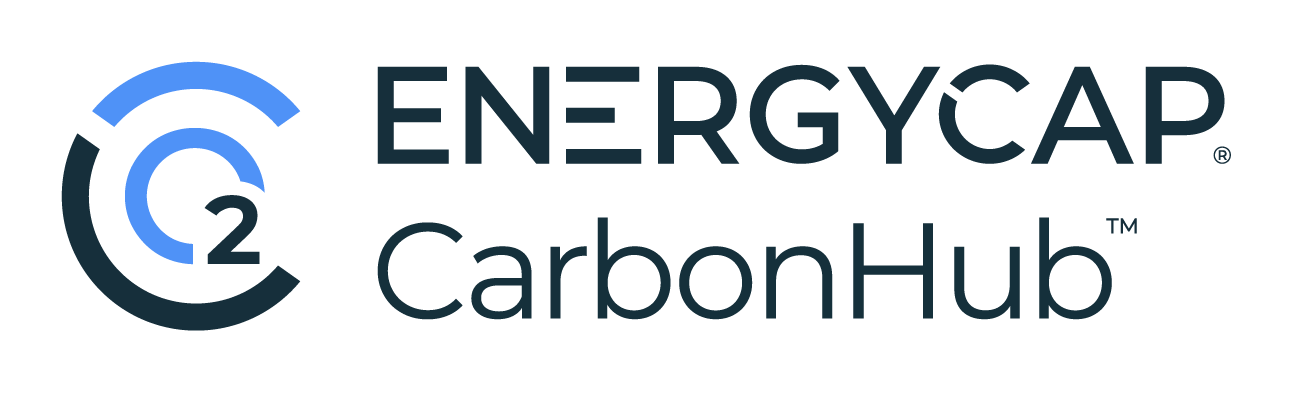 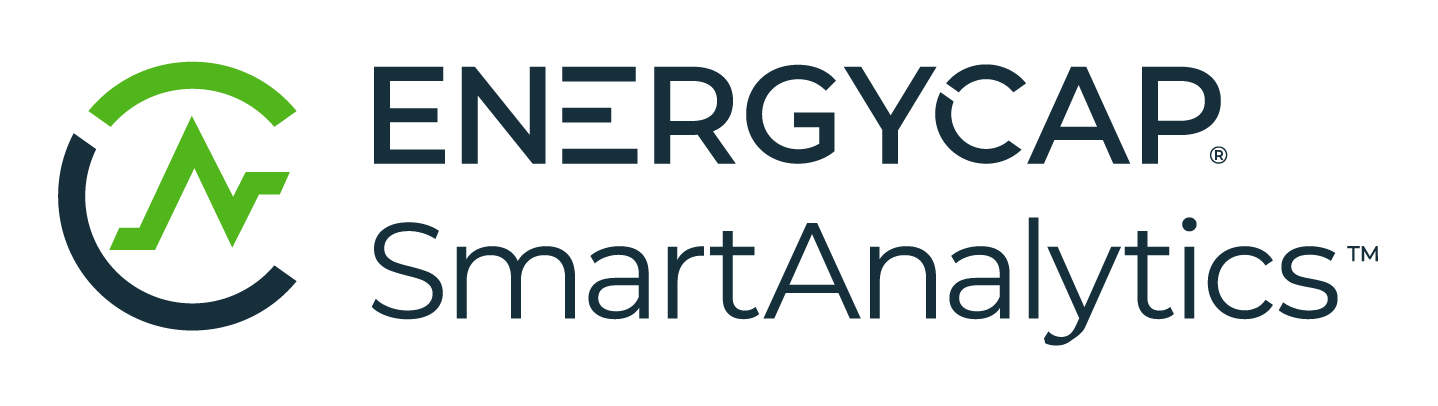 z
Portfolio-level energy and sustainability reporting
Manage and see it all.
Real-time energy and sustainability analytics 
Dive deep. Respond quickly.
Financial-grade greenhouse gas accounting
Target and track emissions.
Get accurate and reliable energy and utility data across your entire portfolio and streamline energy and accounting workflows.
Customer Data Type: Utilities/Bill/Resources 
Persona:Finance/energy
Dive deep into real-time performanceof assets, devices, and sensors. Make quick, data-driven decisions forhigh-performance, net-zero buildings.
Customer Data Type:Time-Series/Interval Energy
 Persona:Energy/facilities
An advanced, holistic view of financial-grade emissions data across your business with automatically applied factors to meet your ESG reporting needs.
Customer Data Type:GHG activities
Persona:Sustainability
CAPture Services: Bill CAPture, Bill Processing/Managed Services
[Speaker Notes: CarbonHub, EnergyCAP and Wattics – in that order]
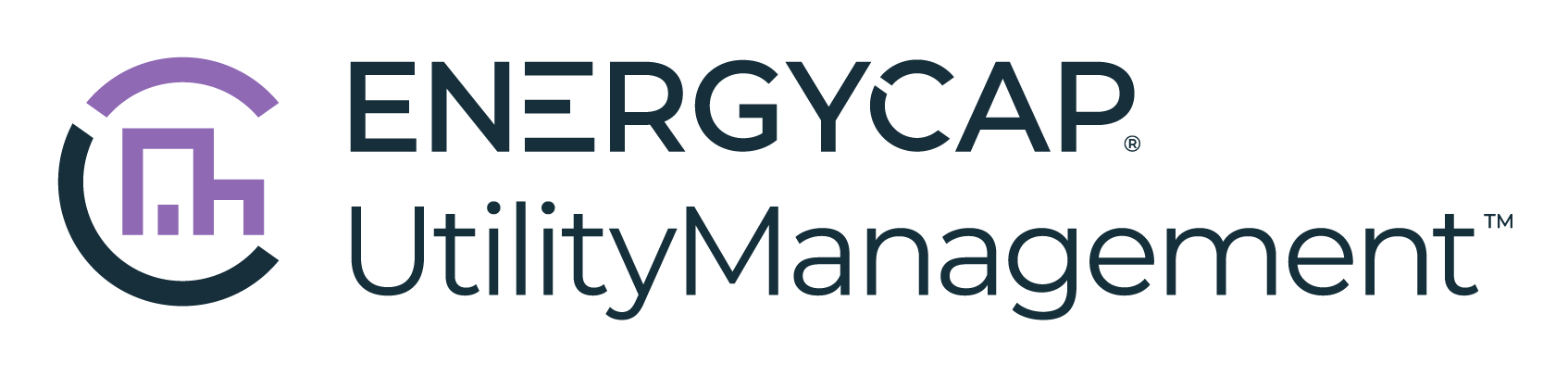 EnergyCAP UtilityManagementTM
(EUM) overview
[Speaker Notes: @Dave transitions to Lalit]
Utilize an ERP to meet your organization’s data and reporting needs
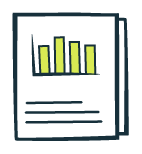 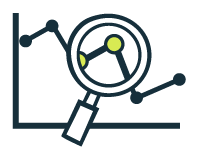 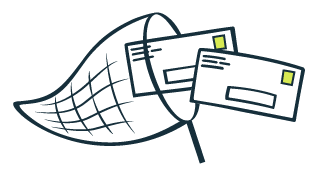 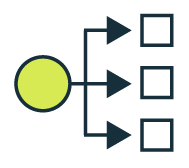 Capture
Gain timely access to accurate and reliable energy and sustainability information.
Utility bill entry and import
Capture, map, and import via  Bill CAPture℠
API integrations
Data formats: paper, PDF, XLS, CSV, TXT, XML, EDI, and more
Allocate
Recoup energy costs from tenants or departments. 
Rebill costs using sub-meter data, formulas, and split calculations
Target and track usage, cost, and carbon from measurable or calculated points.
Get as granular as you need
Analyze
Identify outliers in your data and focus on the areas of operation with highest impact.
Utility bill auditing
Energy benchmarking
Measurement and verification
Energy use intensity (EUI)
Integrated charts and graphs
Powerviews
Report
Distribute meaningful information to your team members and stakeholders in a streamlined and automated way.
Library of standard reports
Configurable reports and dashboards
Automated ENERGY STAR submission
Business intelligence integration
Bill accruals and forecasting
[Speaker Notes: @Lalit]
EnergyCAP UtilityManagement // Portfolio-level energy and sustainability reporting
Capture
Gain timely access to accurate and reliable energy and sustainability information from monthly utility bills for financial grade energy and sustainability reporting.
Utility bill entry and import
Capture, map, and import via EnergyCAP Bill CAPture℠
API integrations
Data formats: paper, PDF, XLS, CSV, TXT, XML, EDI, and more
[Speaker Notes: @Lalit]
EnergyCAP UtilityManagement // Portfolio-level energy and sustainability reporting
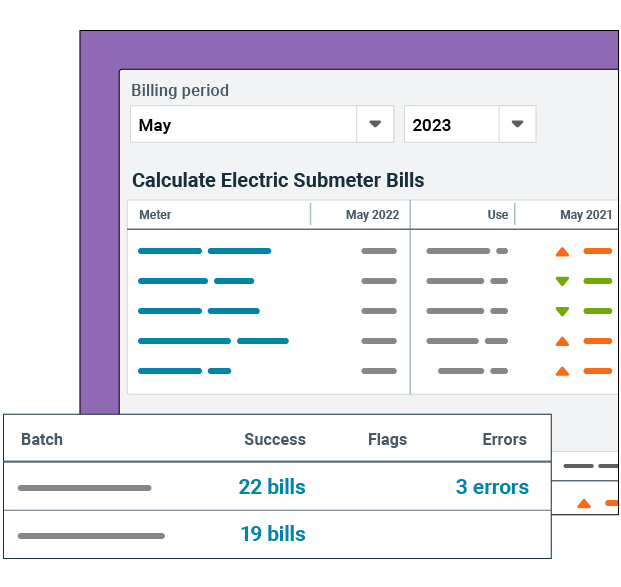 Allocate
Recoup energy costs from tenants or  departments by allocating costs using submeter data, formulas, and split calculations with the EnergyCAP UtilityManagement Chargeback feature. Target and track usage, cost, and carbon from measurable or calculated points. Get as granular as you need with the way you allocate costs and consumption.
[Speaker Notes: @Lalit]
EnergyCAP UtilityManagement // Portfolio-level energy and sustainability reporting
Analyze
Stop searching for a needle in the haystack. EnergyCAP UtilityManagement automatically identifies outliers in your data and points to the exact place you need to look, so you can save time and focus on more meaningful projects.
Utility bill auditing
Energy benchmarking
Measurement and verification
Energy use intensity (EUI)
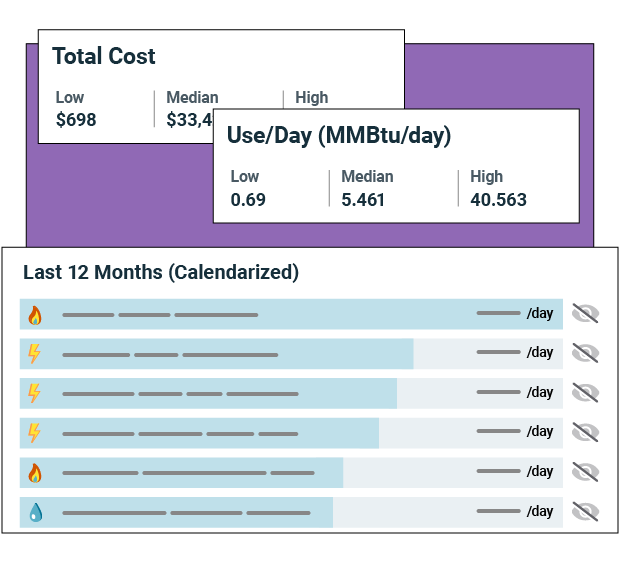 [Speaker Notes: @Lalit]
EnergyCAP UtilityManagement // Portfolio-level energy and sustainability reporting
Report
Distribute meaningful information to your team members and stakeholders in a streamlined and automated way. With accurate and reliable reports and dashboards, you have proof that your programs are performing like a well-oiled machine.
Library of standard reports
Configurable reports and dashboards
Business intelligence integration
Bill accruals and forecasting
Automated ENERGY STAR® submission
Public Dashboards
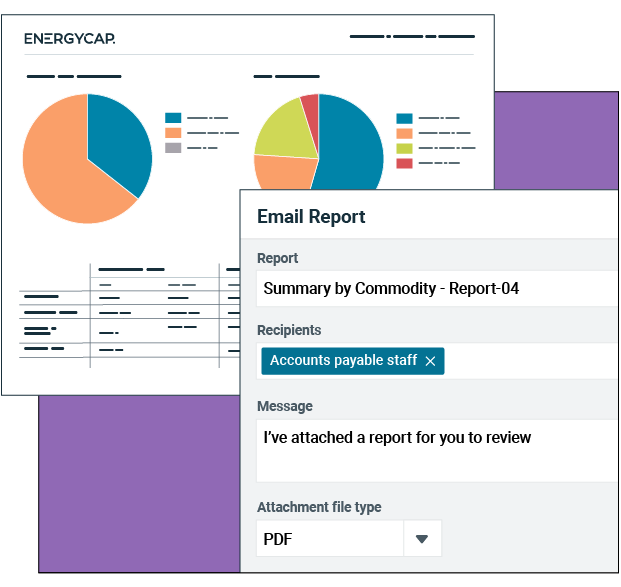 [Speaker Notes: @Lalit]
Extend your data sharing // embedded dashboards
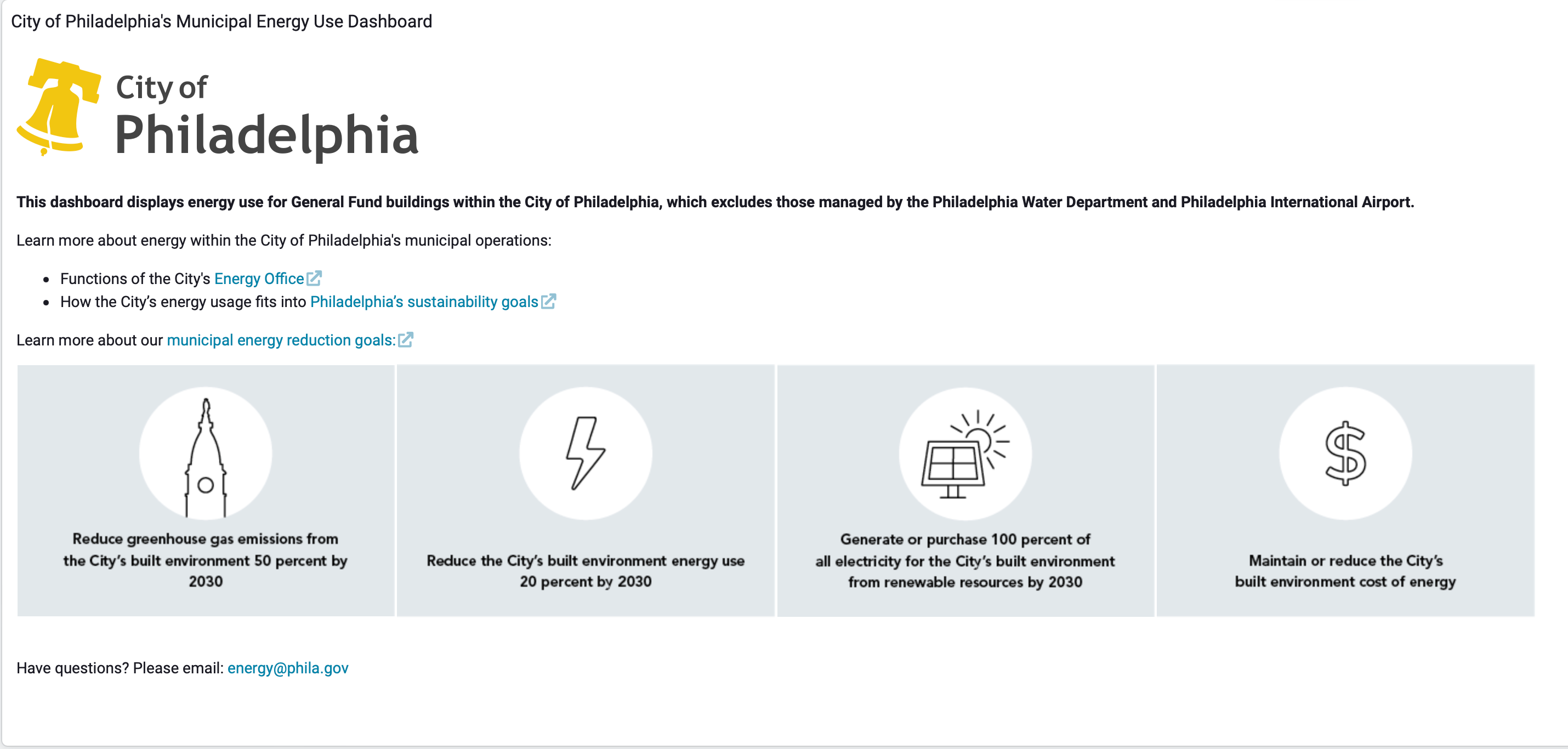 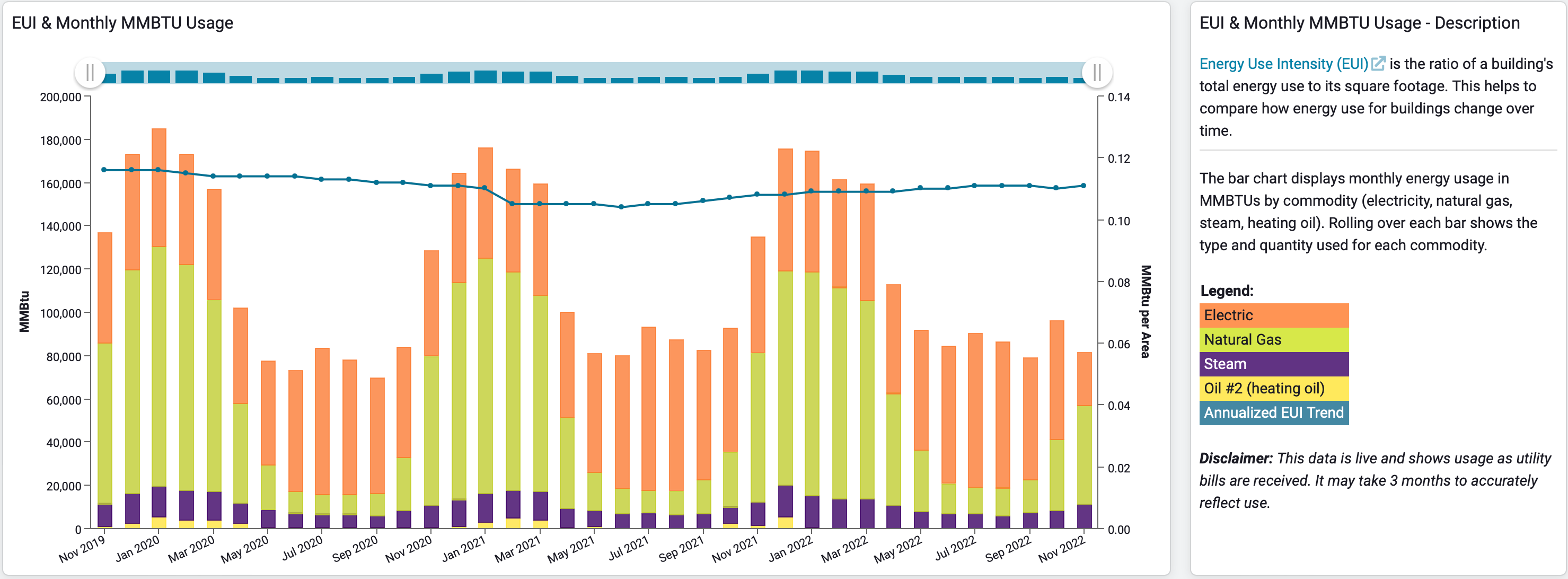 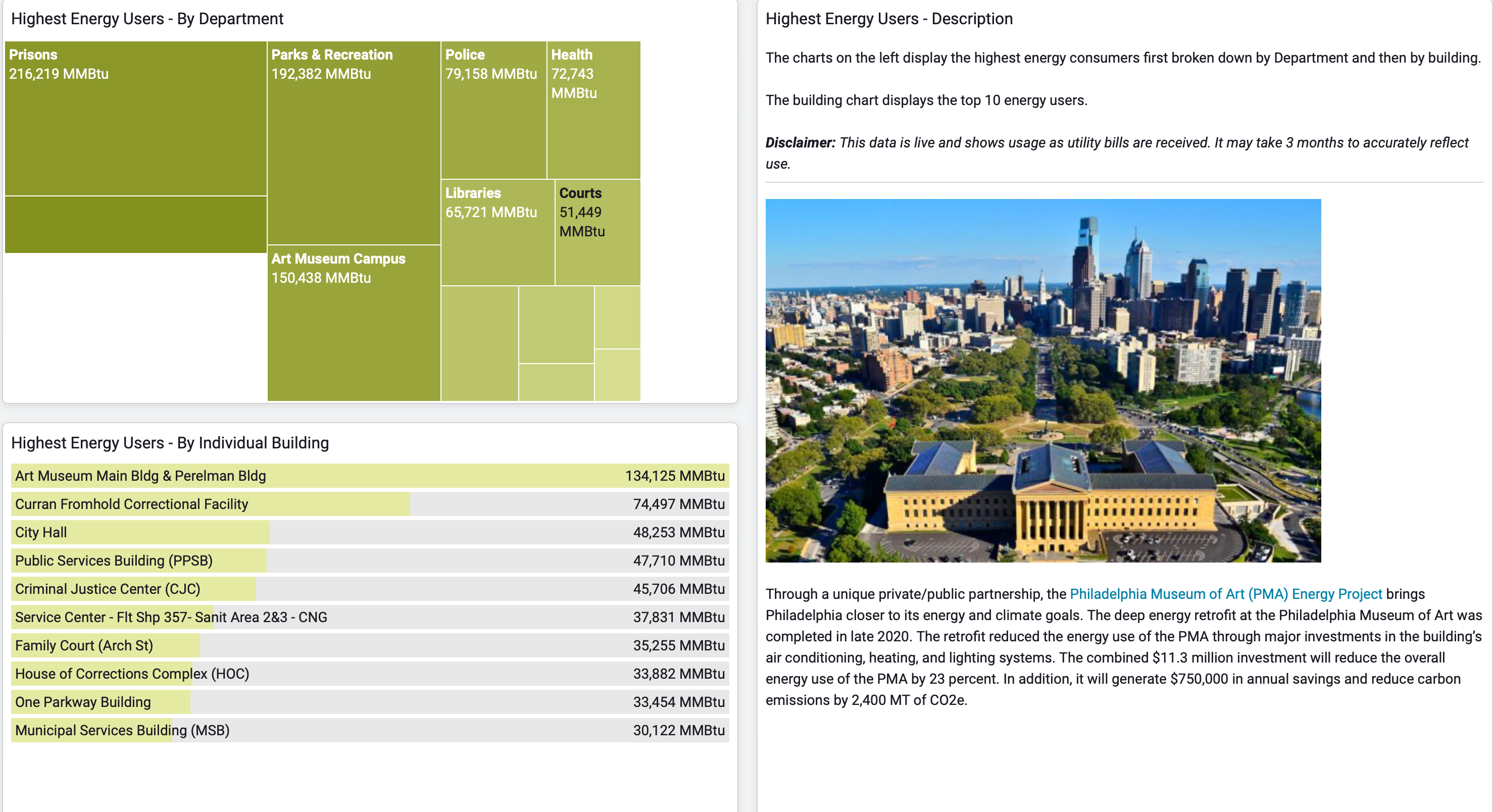 [Speaker Notes: @Lalit]
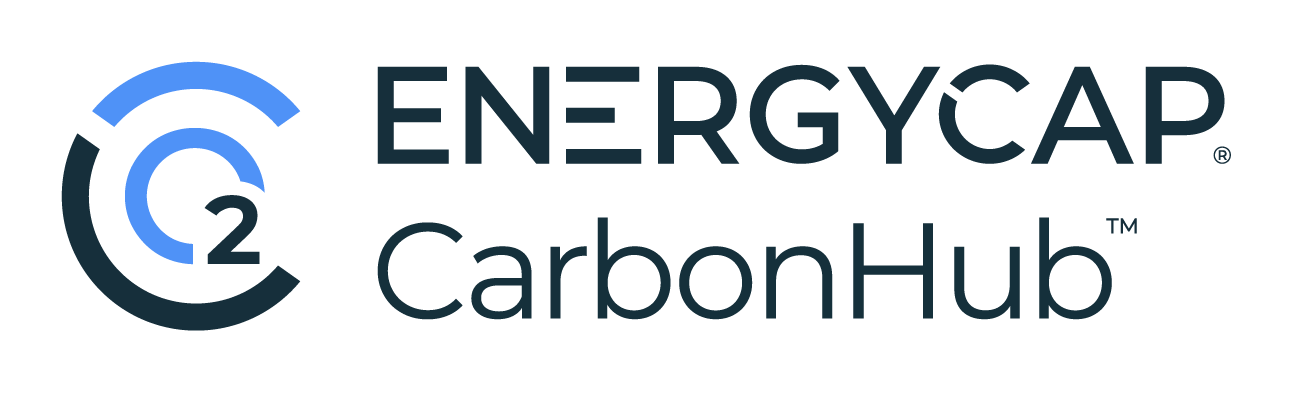 EnergyCAP CarbonHubTM
(ECH) overview
[Speaker Notes: @Dave]
EnergyCAP CarbonHub // Financial-grade greenhouse gas accounting
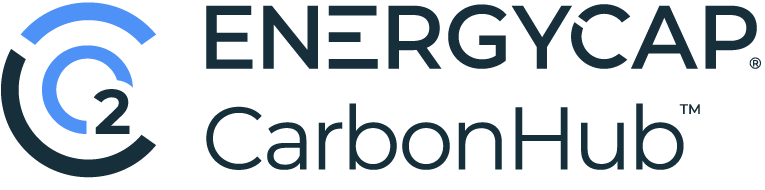 Calculate
Calculate Scope 1, 2, and 3 data across your business.
Target
Set targets and track performance to your decarbonization goals.
Report
Access robust analysis and GHG reporting functionality.
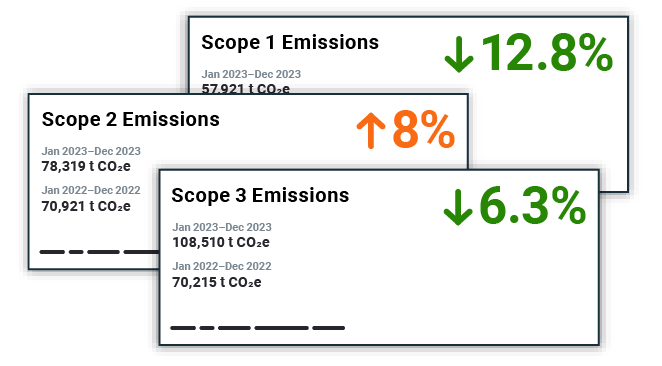 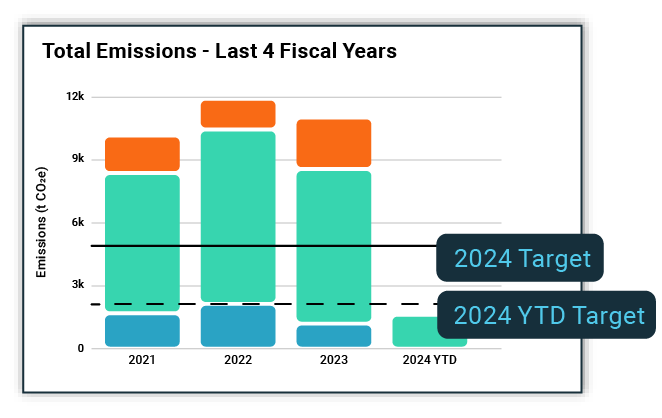 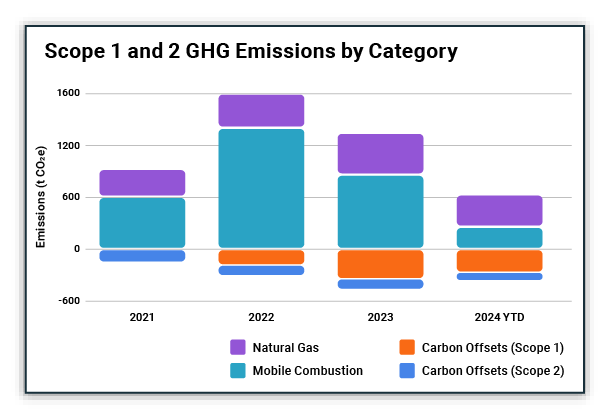 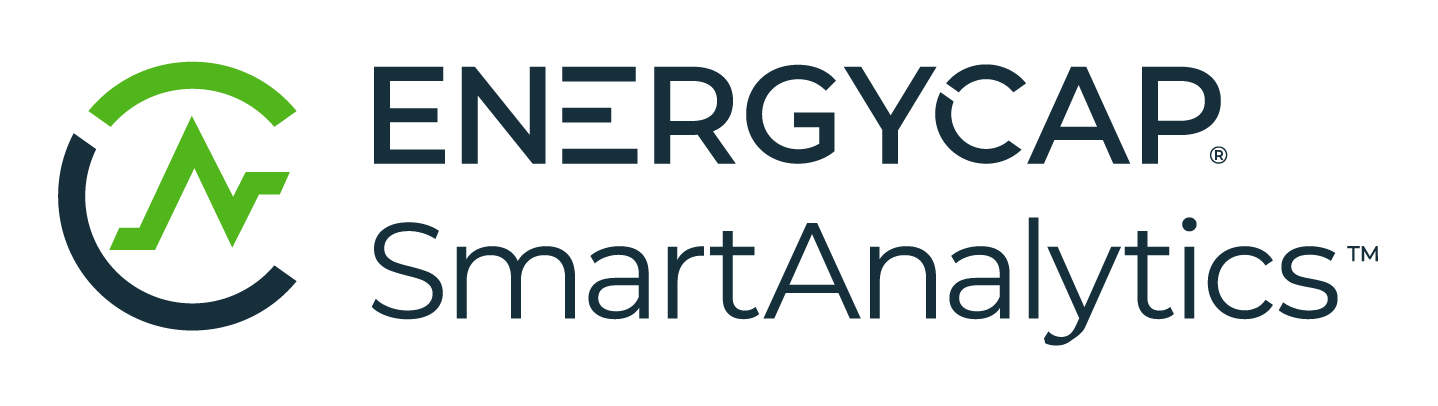 EnergyCAP SmartAnalyticsTM
(ESA) overview
[Speaker Notes: @Lalit]
EnergyCAP SmartAnalytics // Real-time energy and sustainability analytics
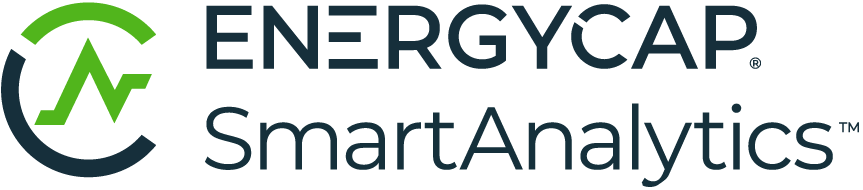 Capture
Capture real-time data from virtually any source and type of device.
Monitor
Monitor data quality, detect outliers, and receive alerts and alarms.
Analyze
Access robust analysis and reporting functionality.
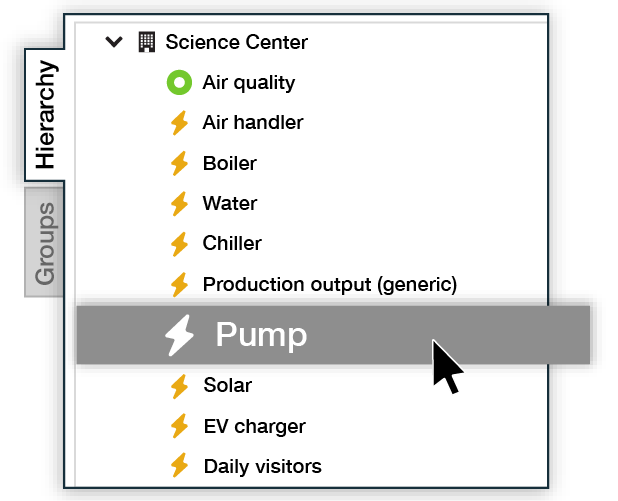 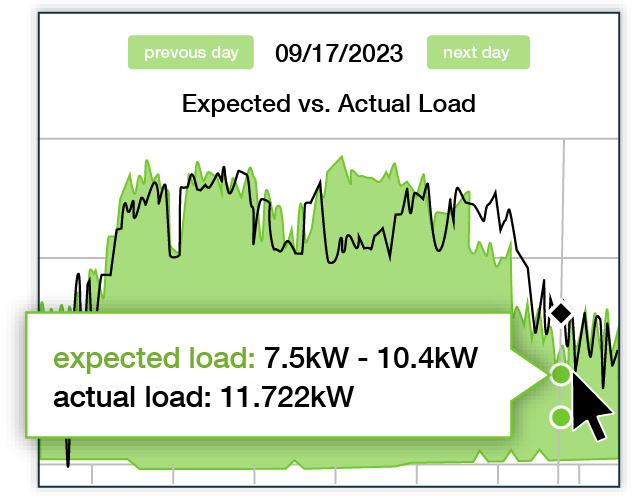 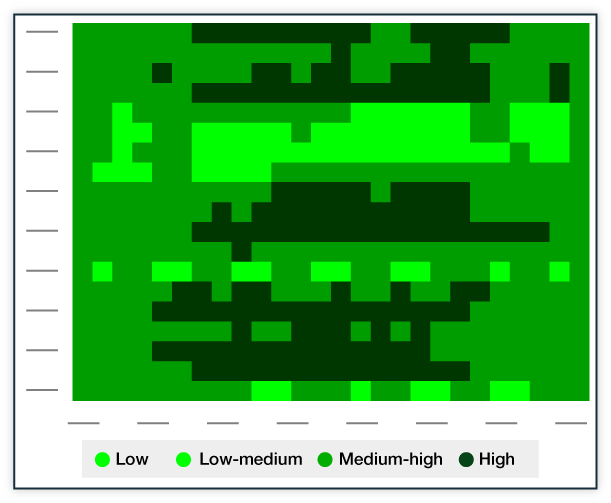 [Speaker Notes: @Lalit]
Integration, interoperability, security
Accounting platforms
Interval metering & device data
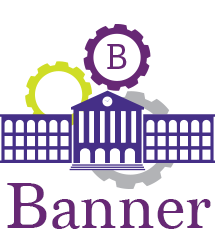 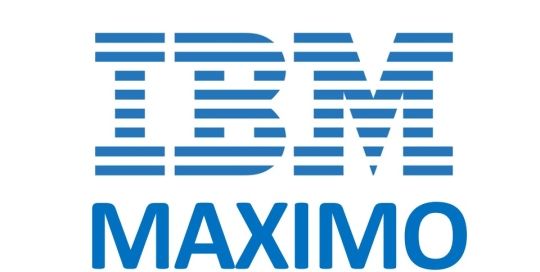 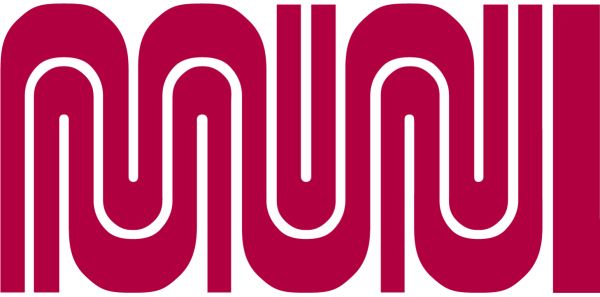 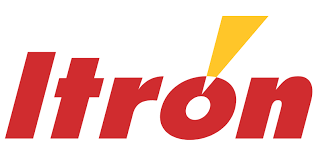 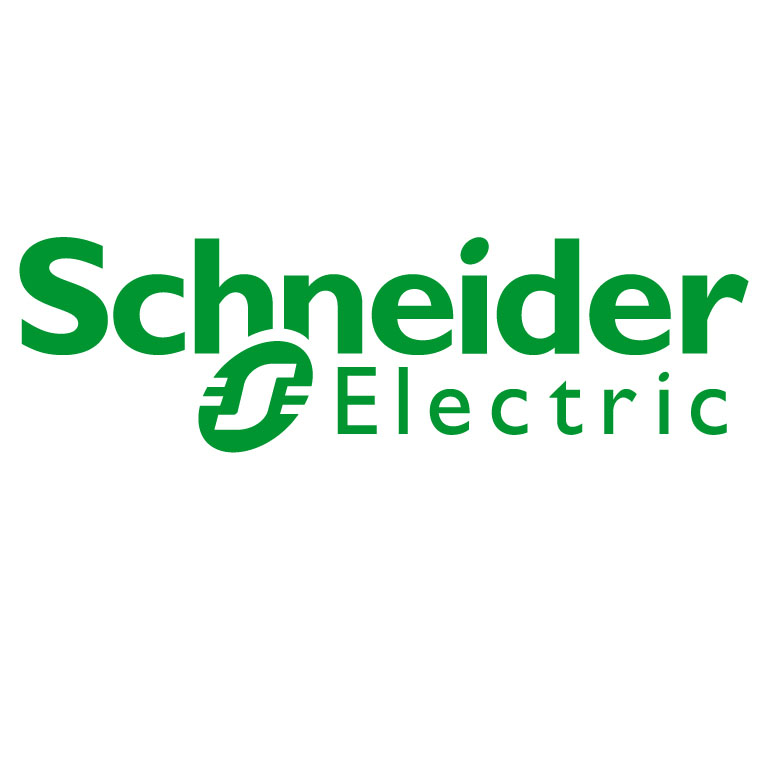 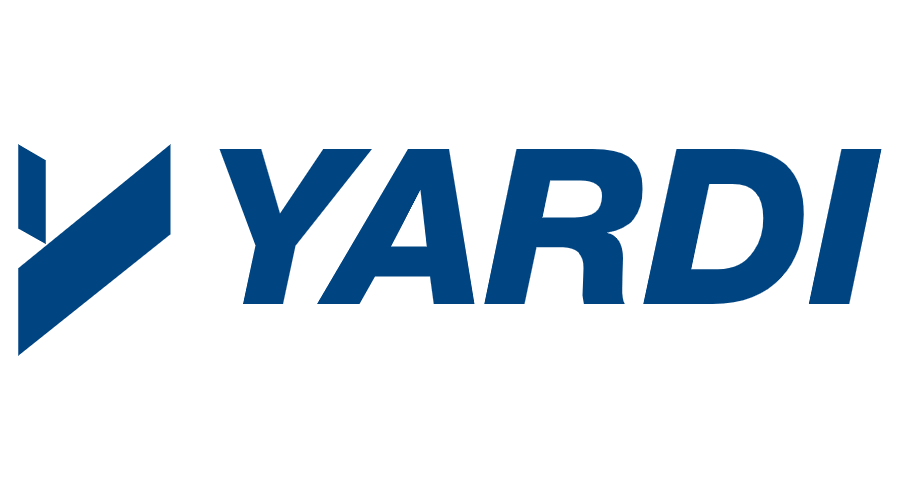 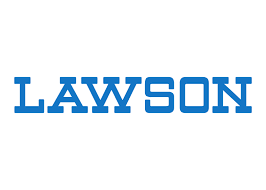 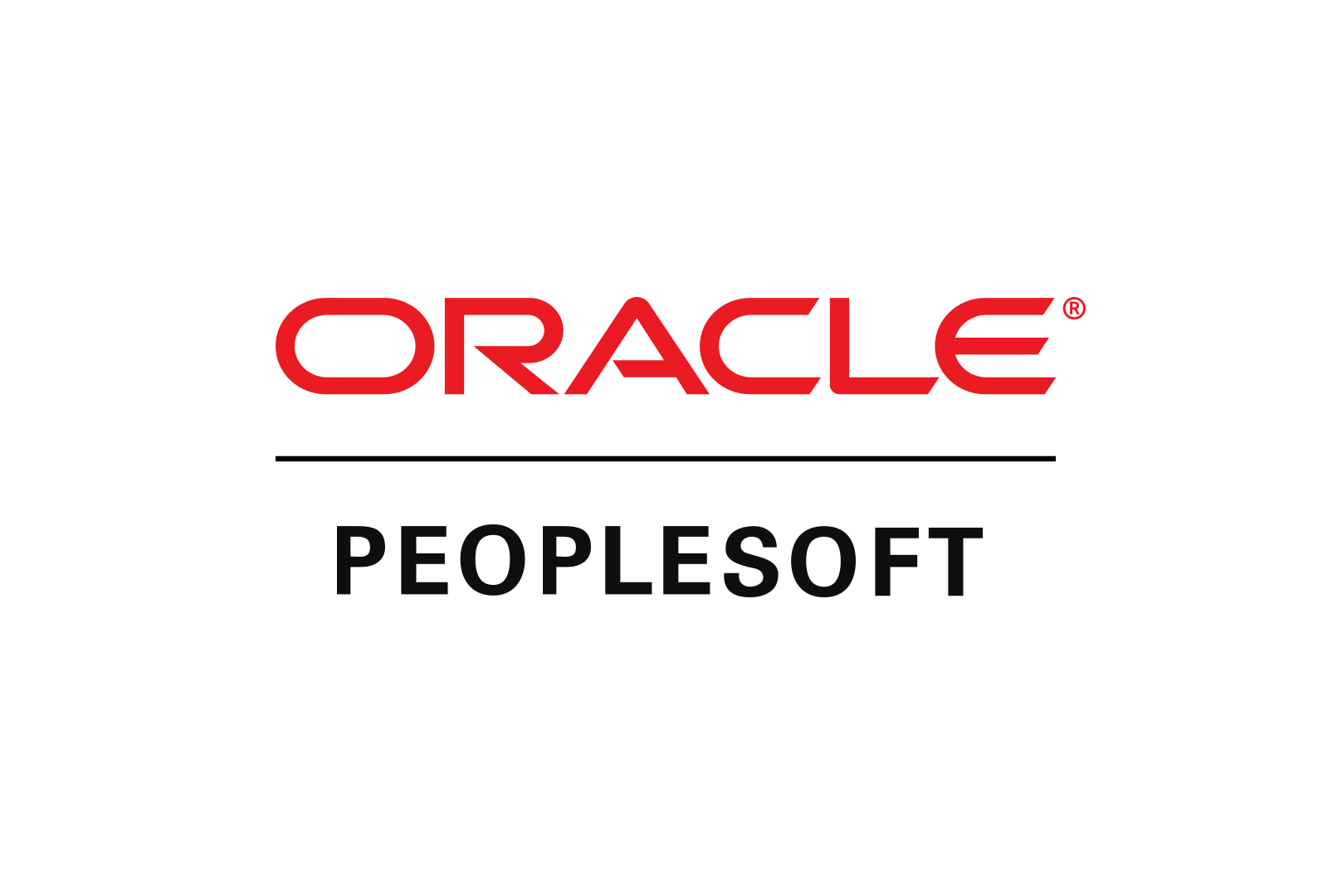 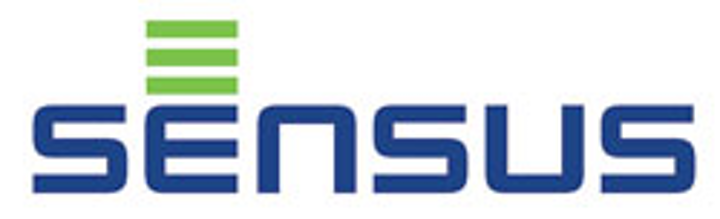 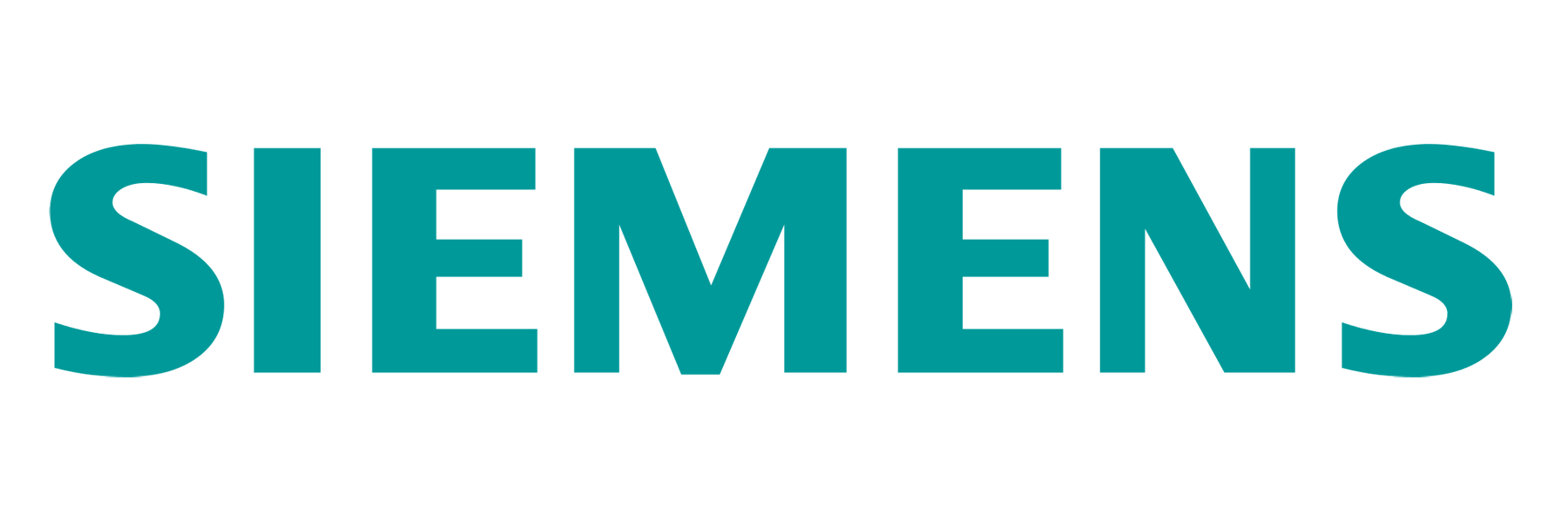 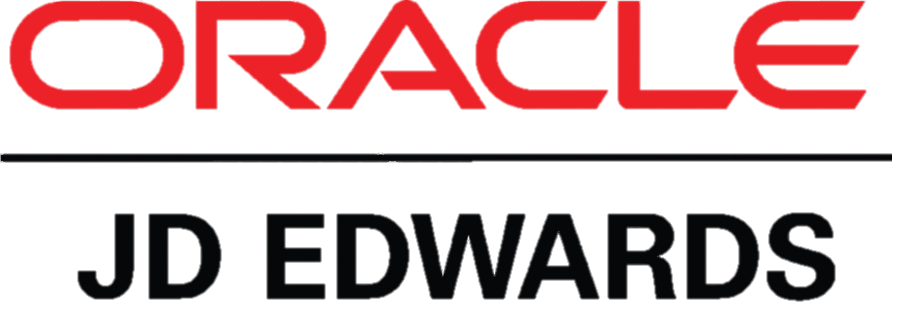 EUM and ESA API Platform
Robust resources available for developers to extend EnergyCAP features and integrate additional systems
Dedicated developer website: https://developer.energycap.comhttps://developers.wattics.com
Integrations
Built by EnergyCAP, clients, or third-parties
Business-critical integration services
Accounting systems (AP, GL)
Interval data from private/public metering systems
Property and asset management
Building management systems
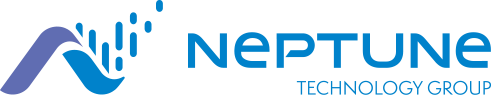 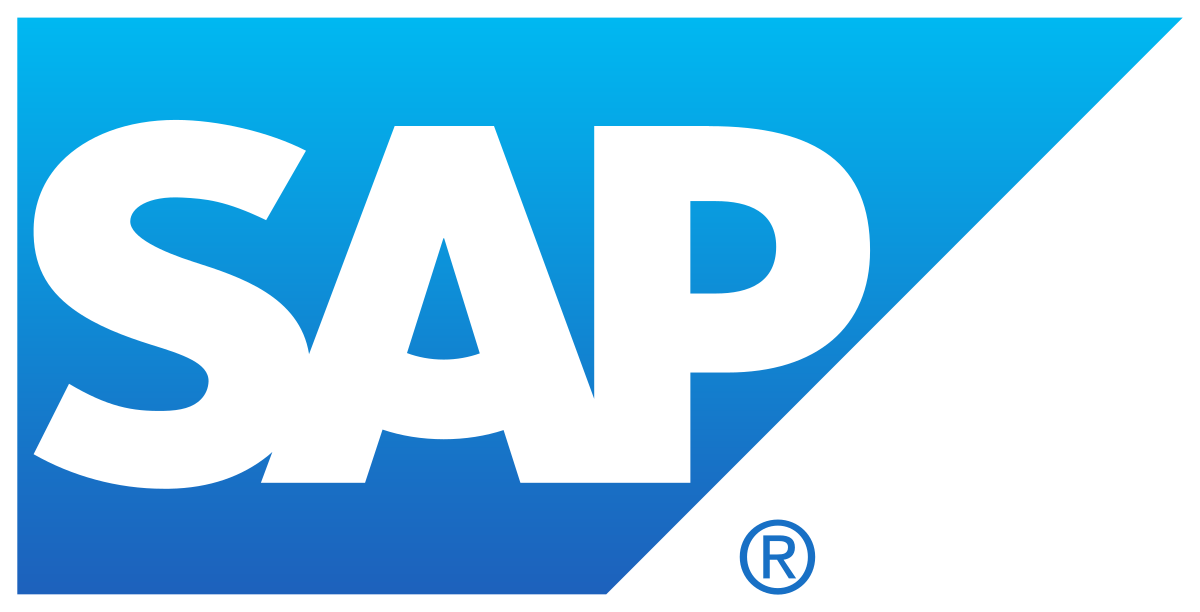 Building & asset management
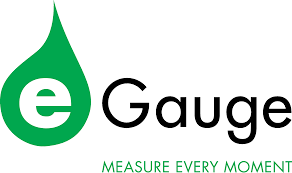 Other services
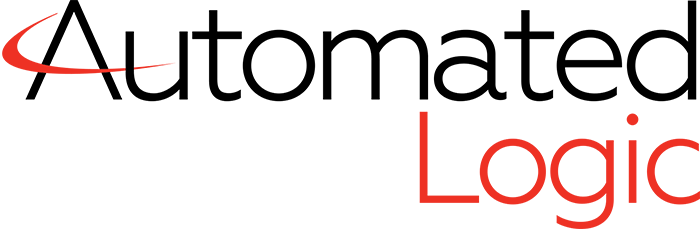 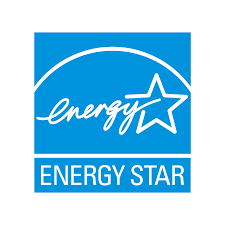 BI & analysis tools
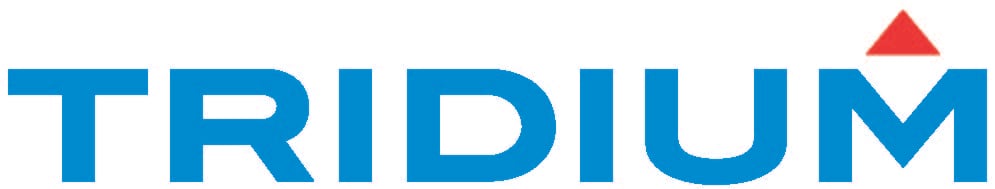 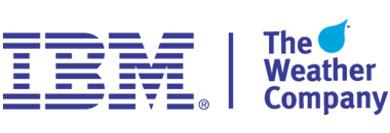 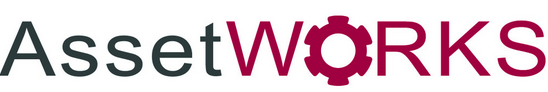 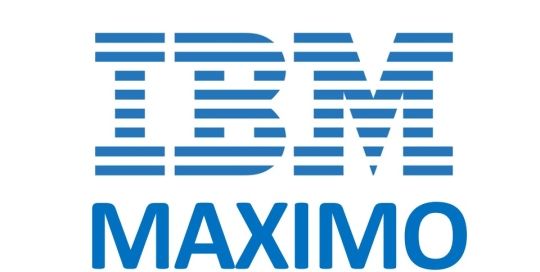 EUM/EAS API Platform
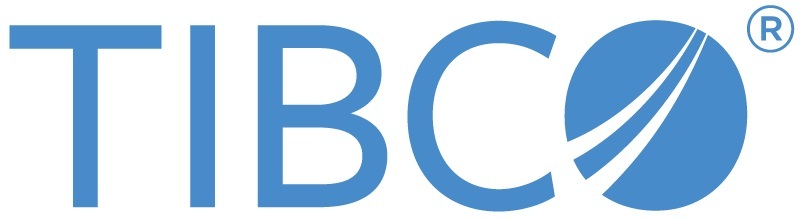 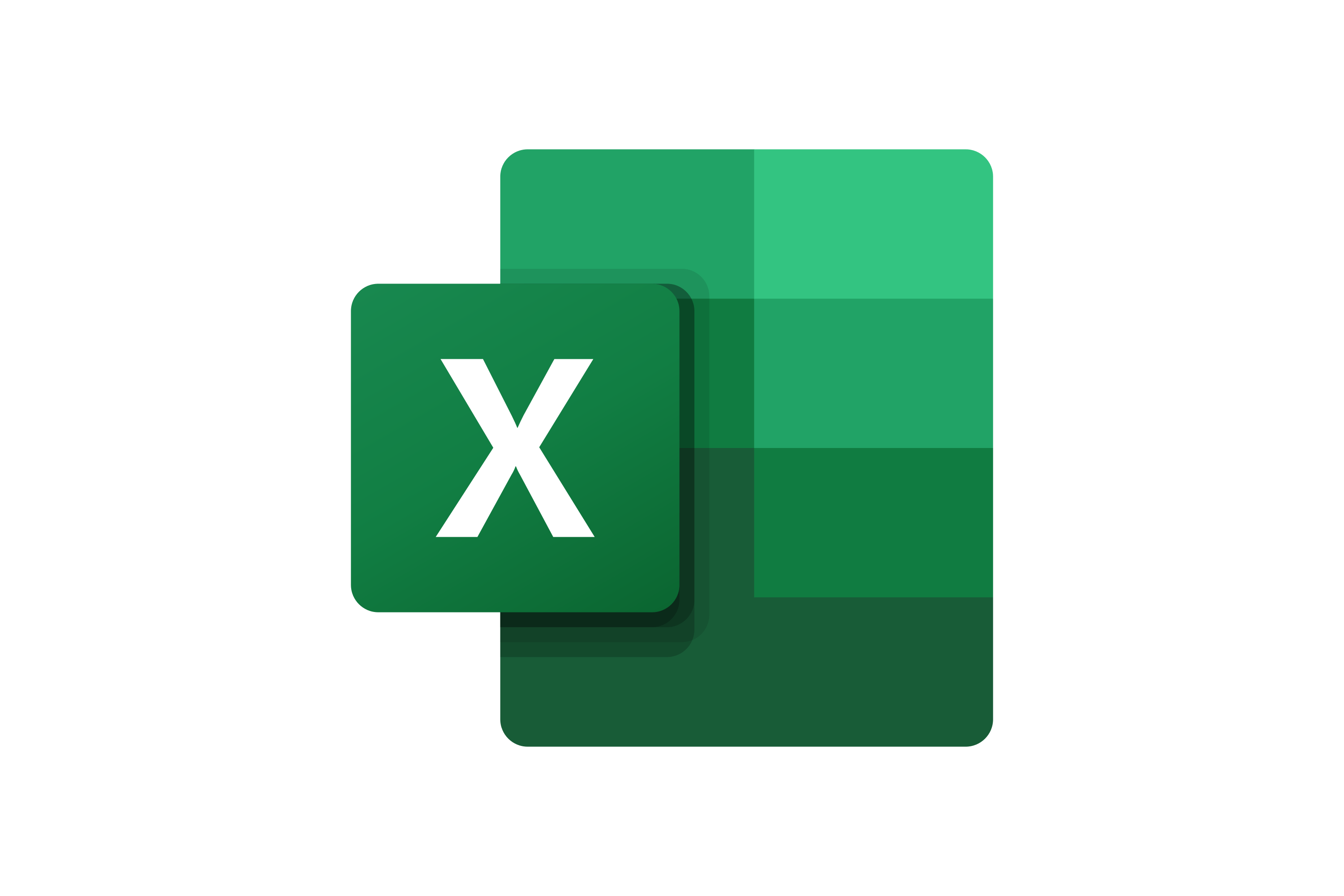 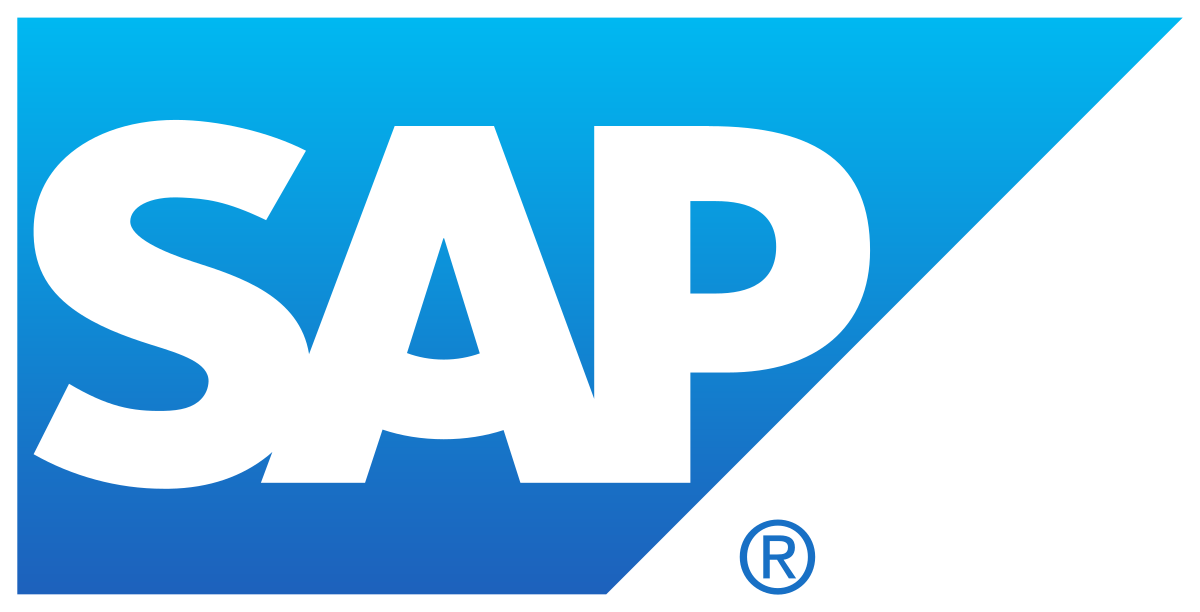 Security
NIST and ISC standards-based security policies
FedRAMP certified
SOC2 certified
Continuous monitoring, regular vulnerability scans, automatic threat detection
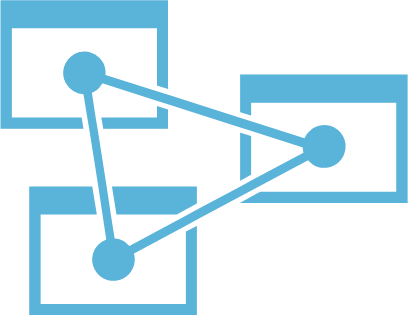 Additional integration services
ENERGY STAR submission/reporting features
Business intelligence and reporting add-on
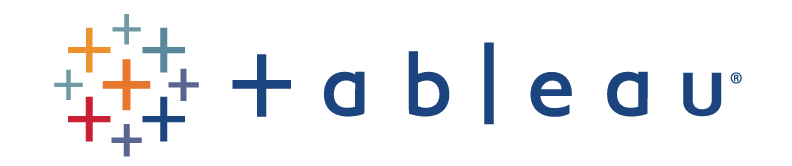 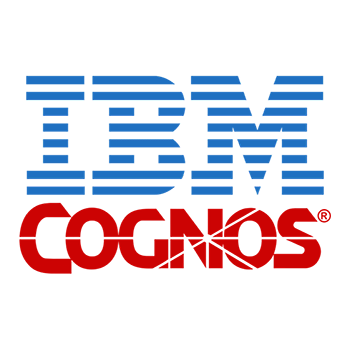 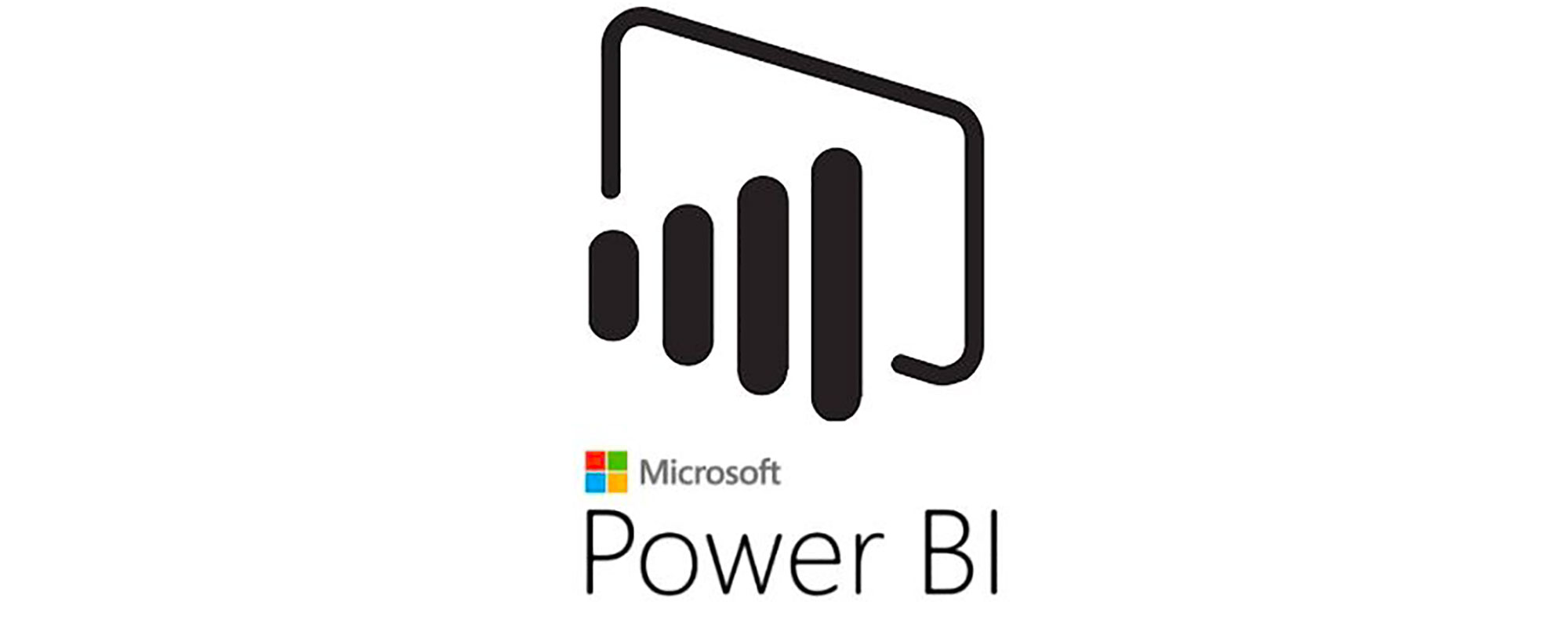 Microsoft Azure
Analysis Services
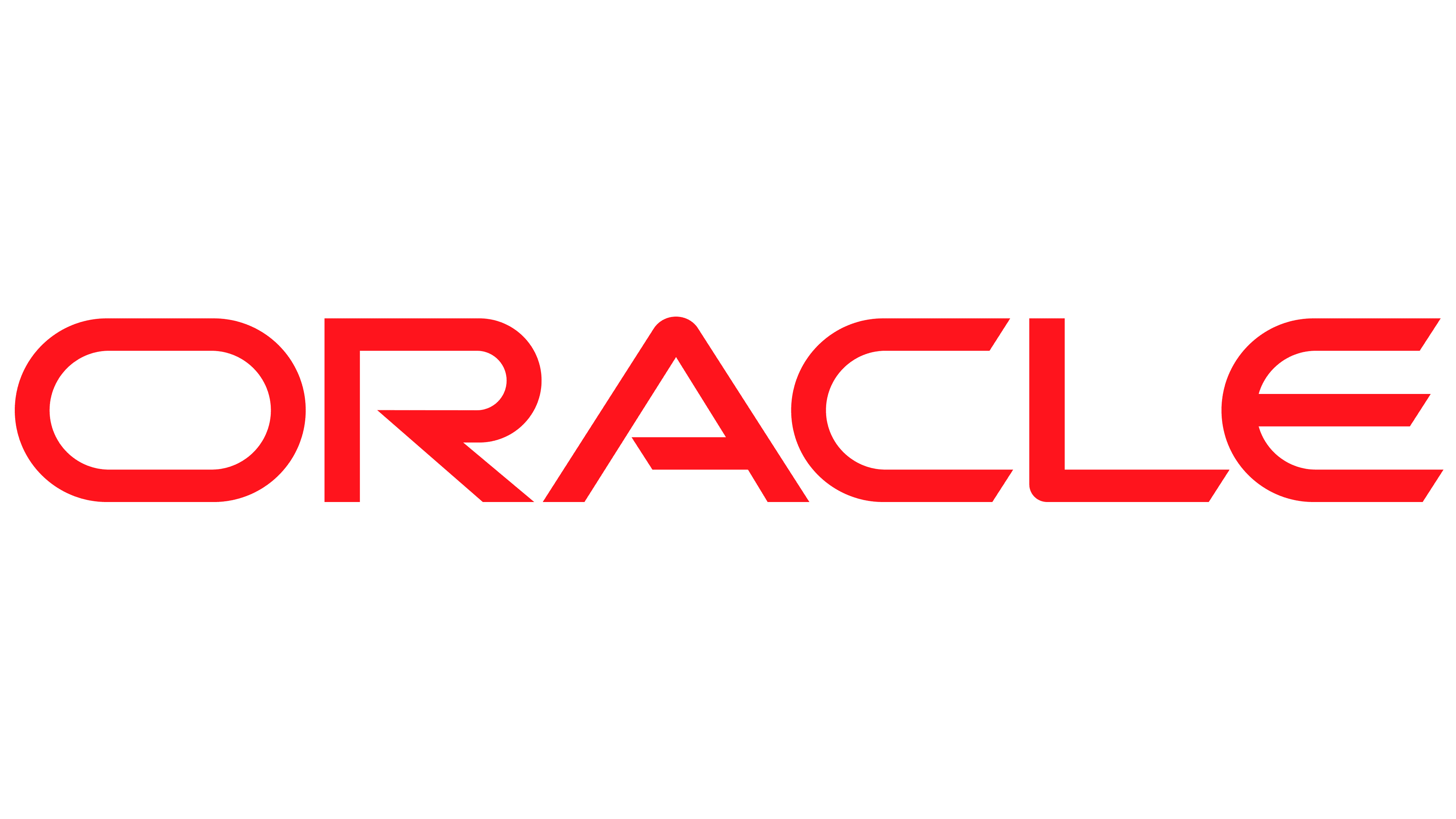 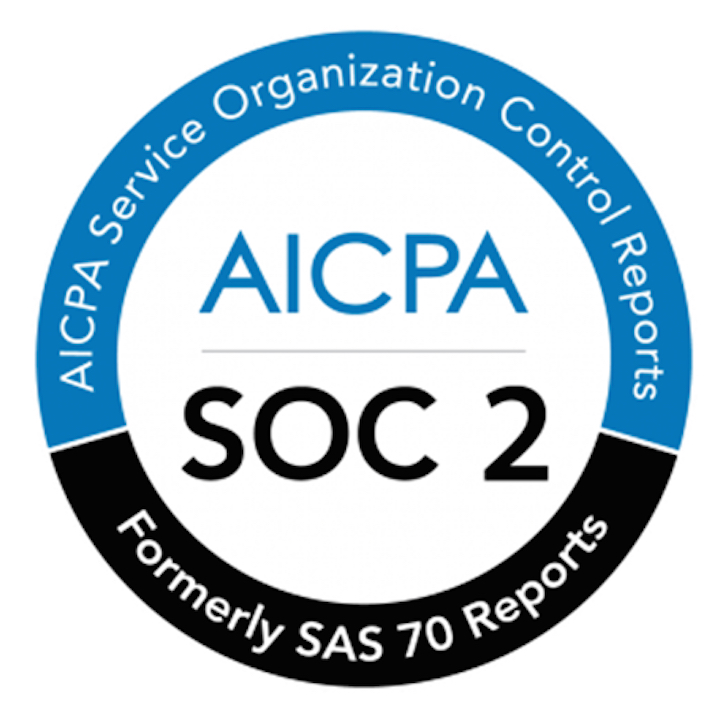 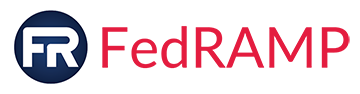 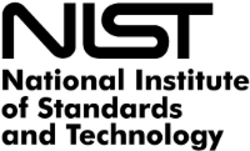 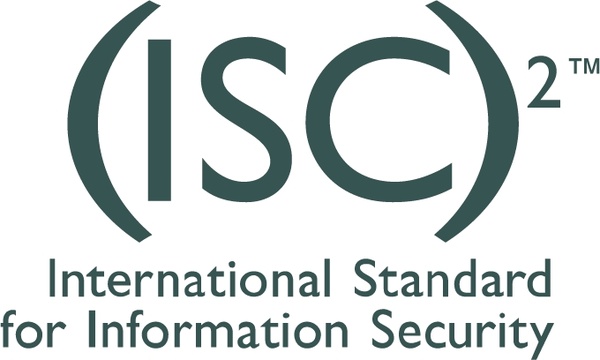 Professional startup and support services
Implementation project management
System integrations
Custom development
Bill CAPtureSM setup
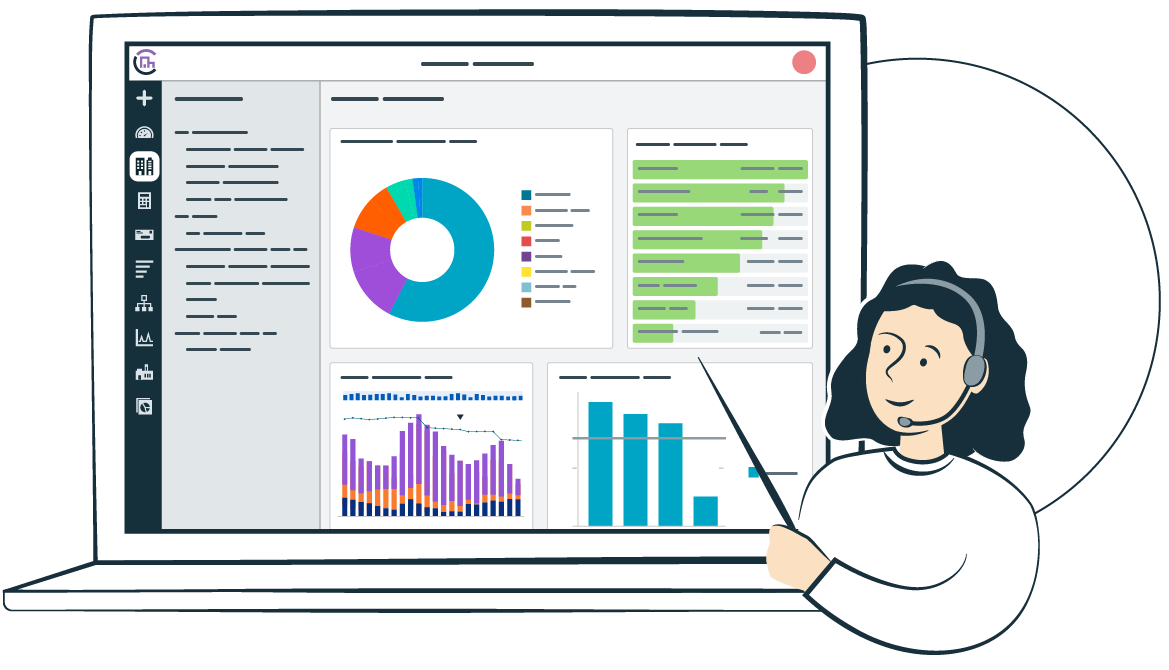 Customer support
Customer success
Account management
CAPture services
Managed services
User training
Utility bill and energy information
Long-term value
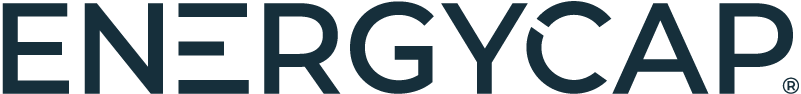 CAPture Services
EnergyCAP Bill CAPtureSMIf manual bill data entry consumes way too many hours of your valuable time, let us do the work for you via Bill CAPture, our specialized utility bill processing services.
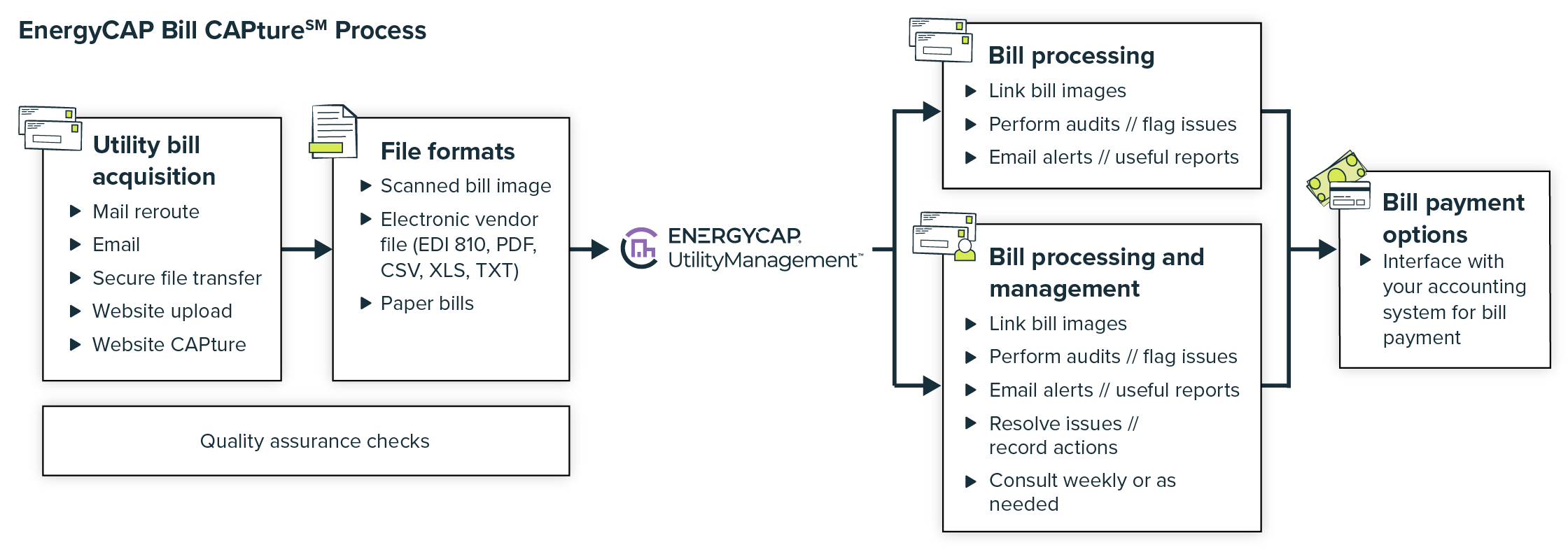 Training services
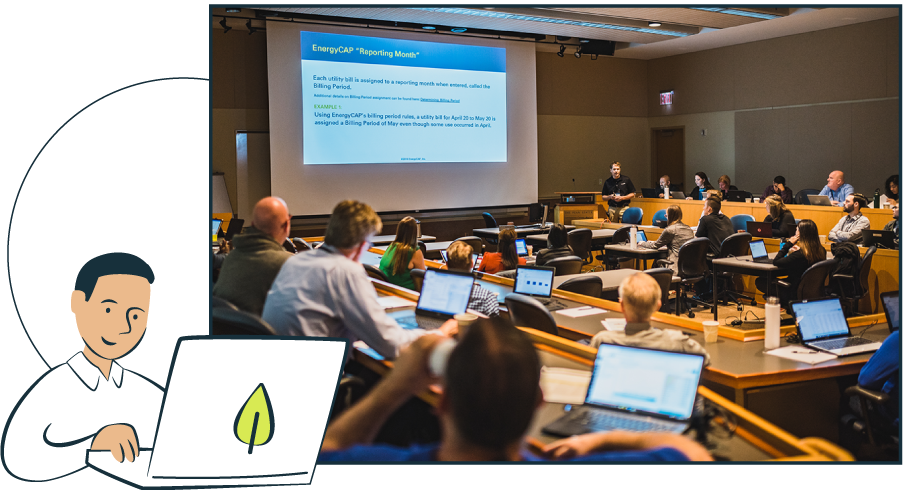 We are committed to helping you and your team maximize the value from EnergyCAP. We offer online or in-person customized training to meet your specific needs.
EnergyCAP Academy and Certification
Build your EnergyCAP skill set at your own pace in the comfort of your home or office with video-based training courses.
Training conferences
Network with and learn from other EnergyCAP users from across North America at Catalyst, an annual EnergyCAP conference, and multiple Regional Training Conferences.
Custom training
If you are a new user or you’d like to refresh or expand your team’s skills, we can develop a customized learning session for your specific needs at your facility, online, or both.
Fee structure and options
License
Annual based on number of meters (points of service) and advanced features
First-year setup and support
Implementation, development, and training
Data conversion, system setup, interfaces, training
Development of reports, widgets, features, etc.
Database Hosting
One database included
Options for advanced environments and services
CAPture Services
Initial enrollment of meters
Ongoing transaction fees
Multiple hosting options
Basic, Advanced, Optimum (FedRAMP/FISMA)
Multiple environment options 
Stand alone, multi-tenant, Azure, geo-location
Advanced services
Access to SQL Server
Single Sign On
Multiple instances for testing/training
EnergyCAP Bill CAPture managed services offerings
Thank you!www.EnergyCAP.com  //  Sales@EnergyCAP.com